Chemistry made simple – properties of matter
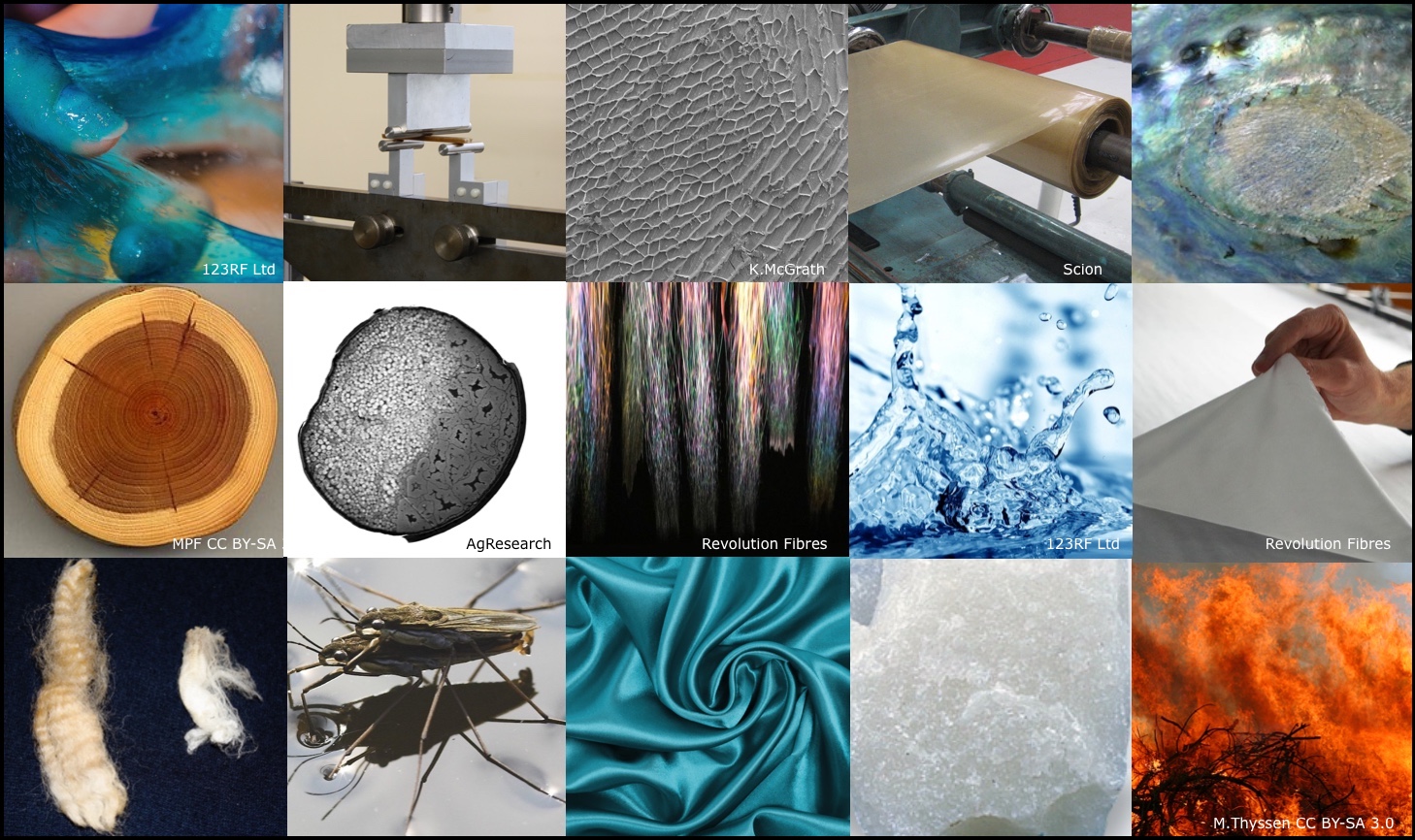 © Steve Hathaway
Greta Dromgool 
4–4.45pm Thursday 23 August
© Copyright. University of Waikato. All Rights Reserved | www.sciencelearn.org.nz
All images are copyrighted. For further information, please refer to enquiries@sciencelearn.org.nz
Index
© Copyright. University of Waikato. All Rights Reserved | www.sciencelearn.org.nz
All images are copyrighted. For further information, please refer to enquiries@sciencelearn.org.nz
Purpose
In this webinar, we will support you to build your knowledge and confidence by: 
identifying properties of a range of different materials
grouping materials based on observed or measured properties.
We will also:
provide opportunities for questions and checking your understanding
explore additional resources available to support you.
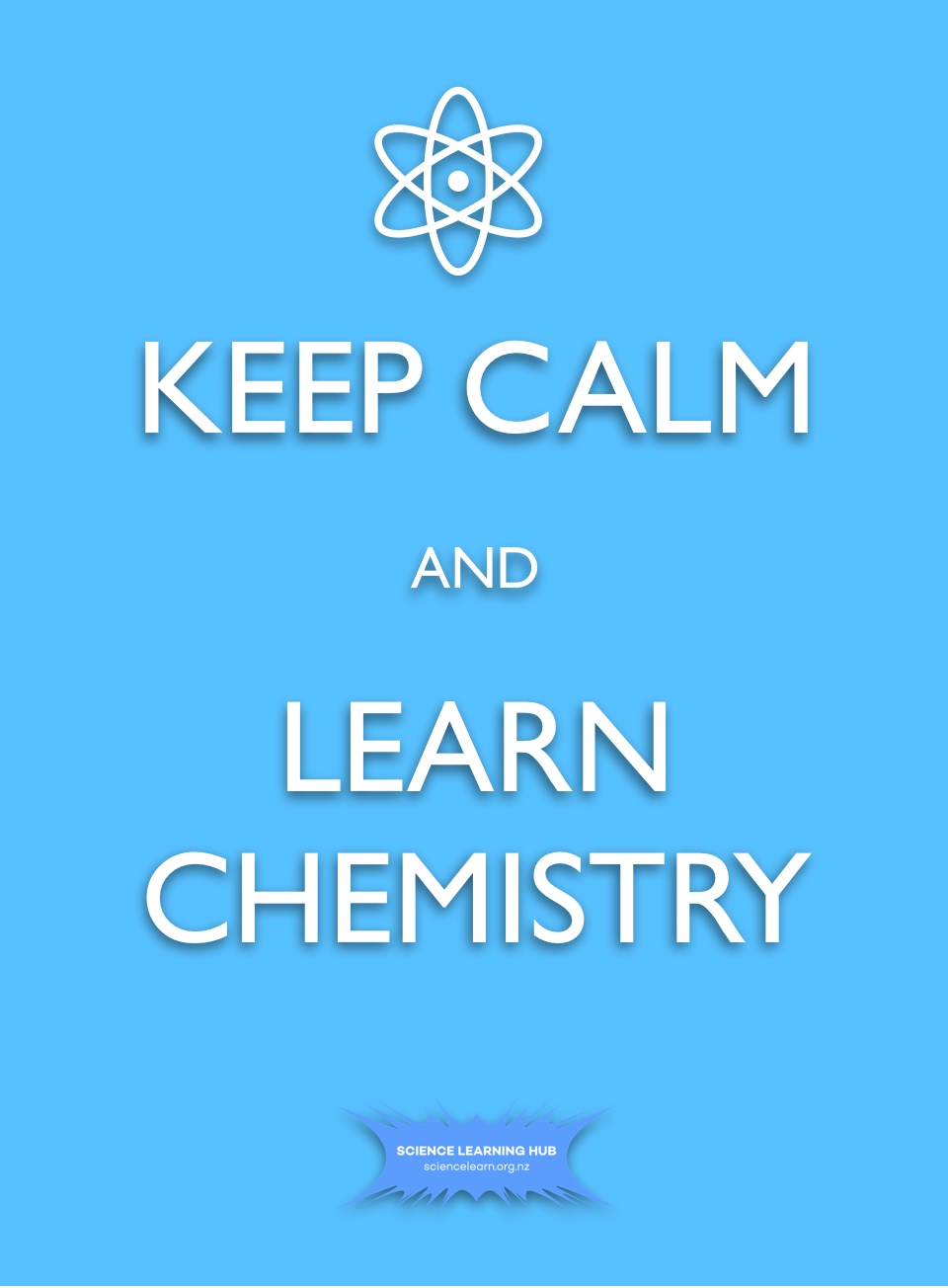 © Copyright. University of Waikato. All Rights Reserved | www.sciencelearn.org.nz
All images are copyrighted. For further information, please refer to enquiries@sciencelearn.org.nz
Science can be overwhelming
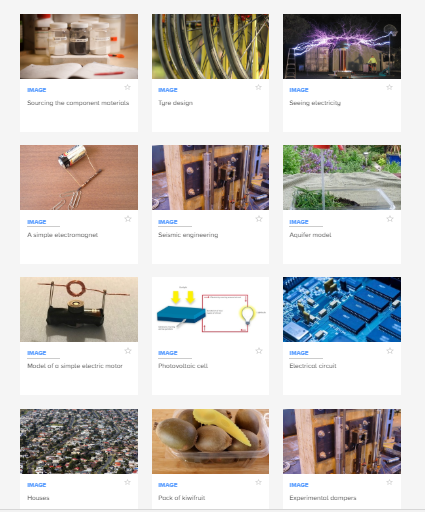 © Copyright. University of Waikato. All Rights Reserved | www.sciencelearn.org.nz
All images are copyrighted. For further information, please refer to enquiries@sciencelearn.org.nz
Teachers’ experiences of learning chemistry.
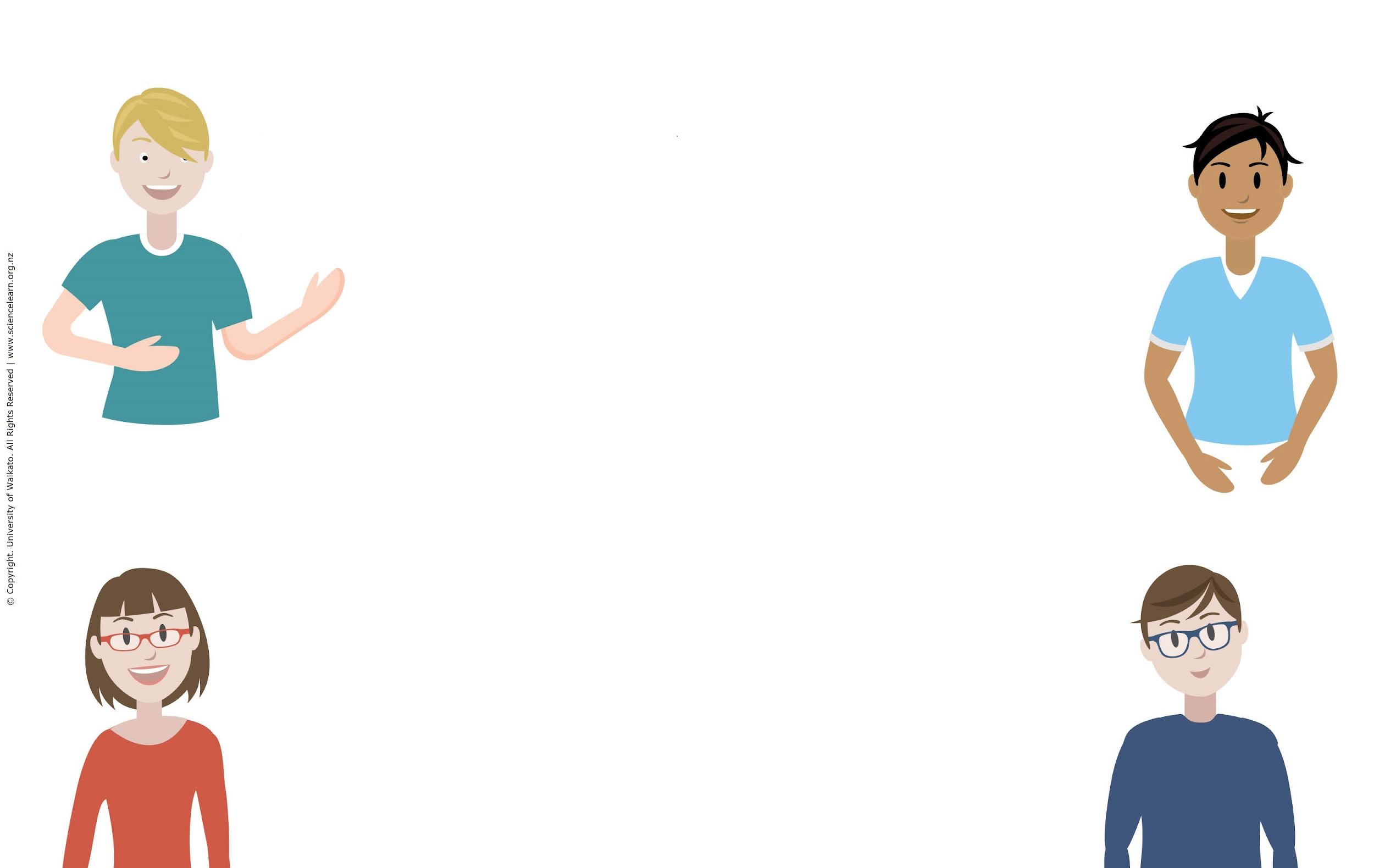 I learnt some chemistry at teachers college
I got help from other expert teachers and from PLD
I have done reading around the topics as I have to teach them
High school and I never understood it!
© Copyright. University of Waikato. All Rights Reserved | www.sciencelearn.org.nz
All images are copyrighted. For further information, please refer to enquiries@sciencelearn.org.nz
What does the curriculum say?
© Copyright. University of Waikato. All Rights Reserved | www.sciencelearn.org.nz
All images are copyrighted. For further information, please refer to enquiries@sciencelearn.org.nz
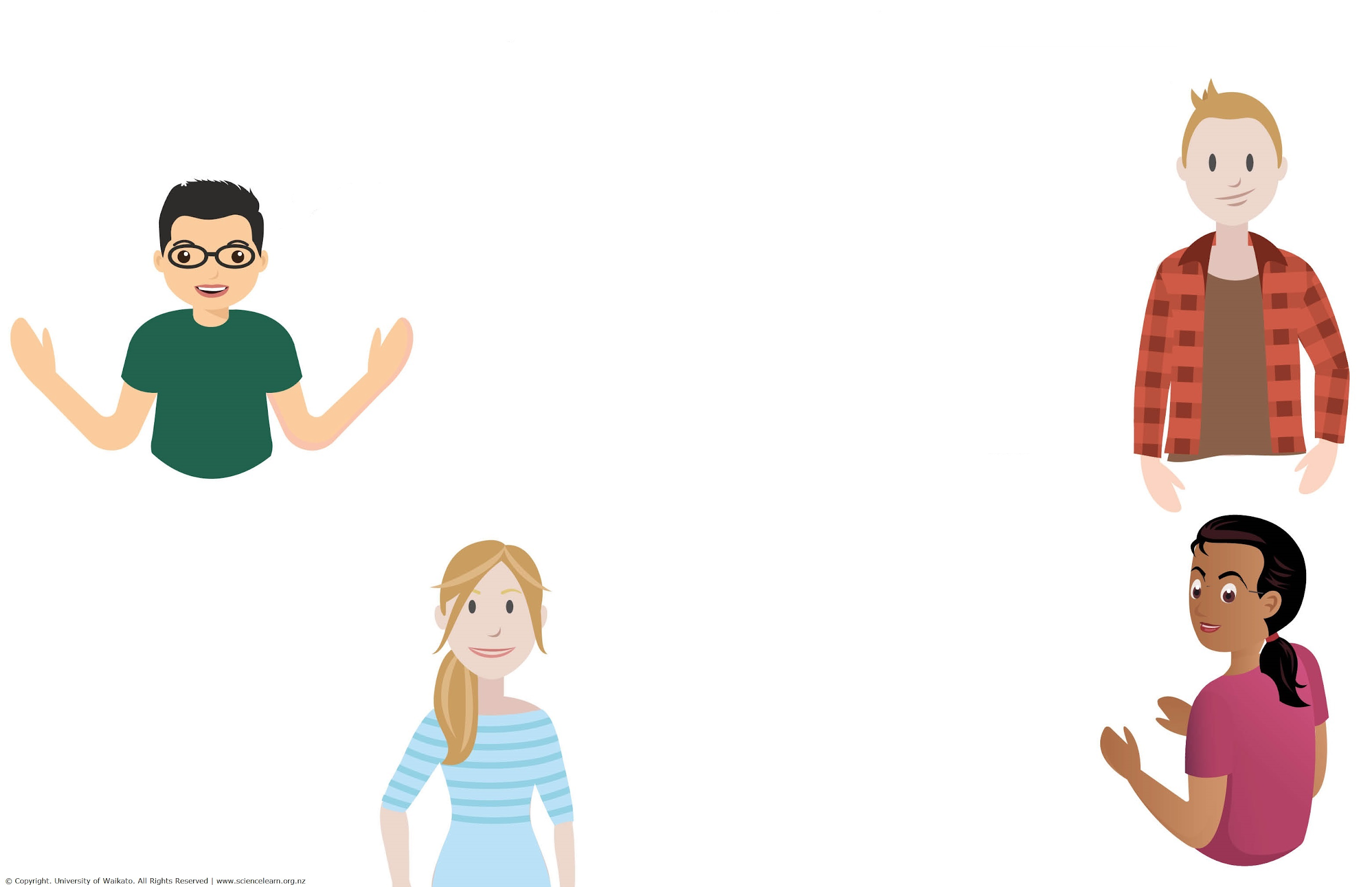 What are some common materials?
© Copyright. University of Waikato. All Rights Reserved | www.sciencelearn.org.nz
All images are copyrighted. For further information, please refer to enquiries@sciencelearn.org.nz
[Speaker Notes: Air, water, metals, plastics, glass, ceramics, rocks, petroleum, organic (page 348, Skamp and Preston, 2014).]
Teacher ideas of common materials
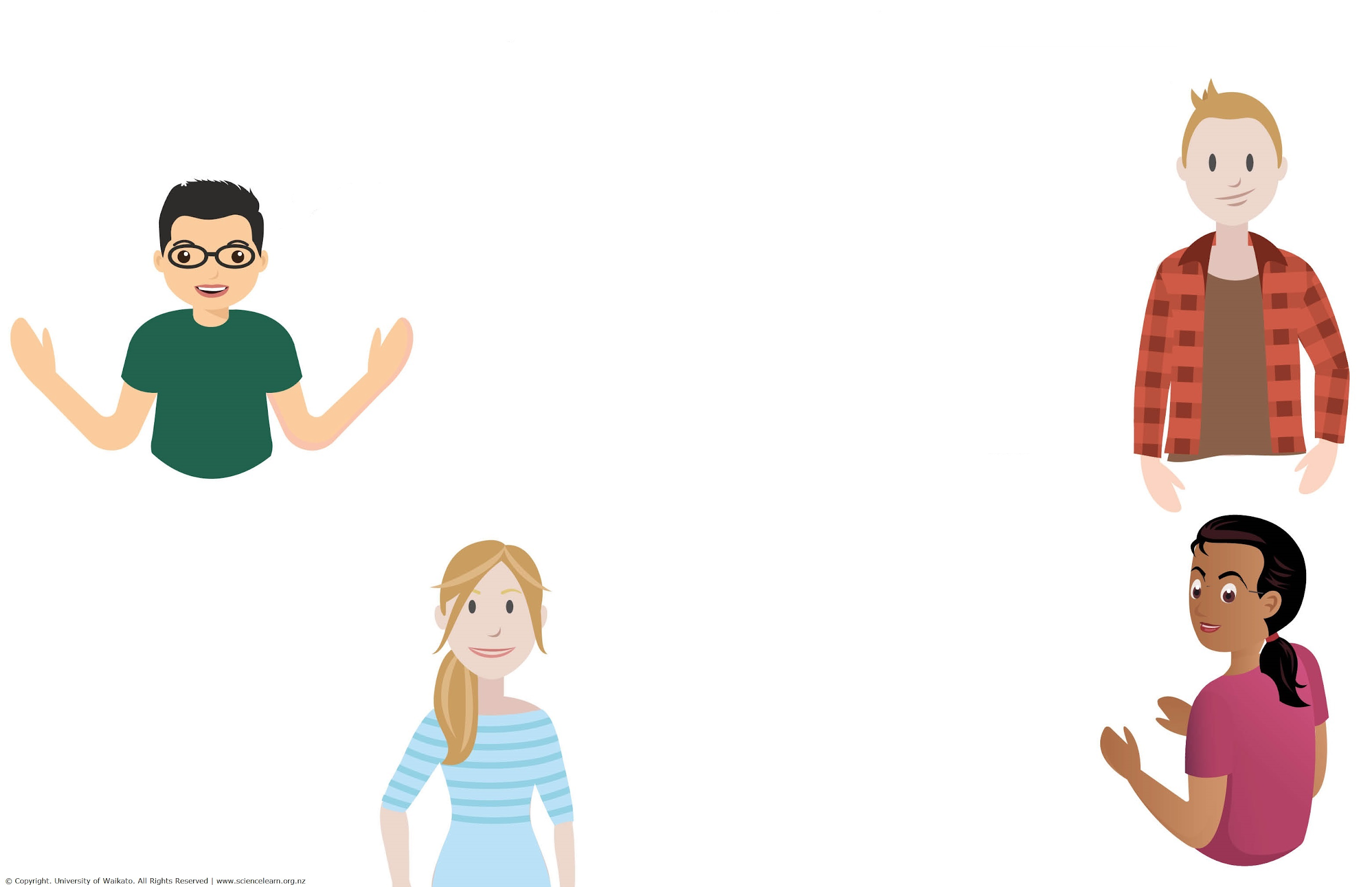 Fabrics like wool
Air and other gases?
Rocks and minerals
Organic materials, like ones from plants
Metals, plastics and glass
Water?
© Copyright. University of Waikato. All Rights Reserved | www.sciencelearn.org.nz
All images are copyrighted. For further information, please refer to enquiries@sciencelearn.org.nz
[Speaker Notes: Air, water, metals, plastics, glass, ceramics, rocks, petroleum, organic (page 348, Skamp and Preston, 2014).]
Examples of common materials
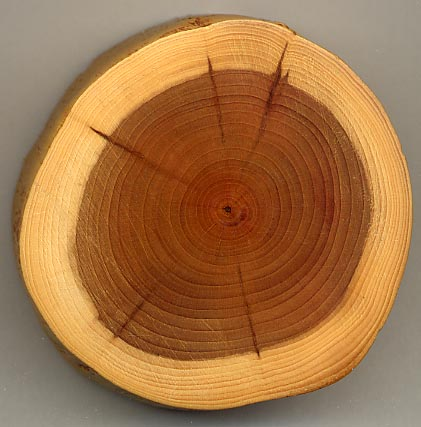 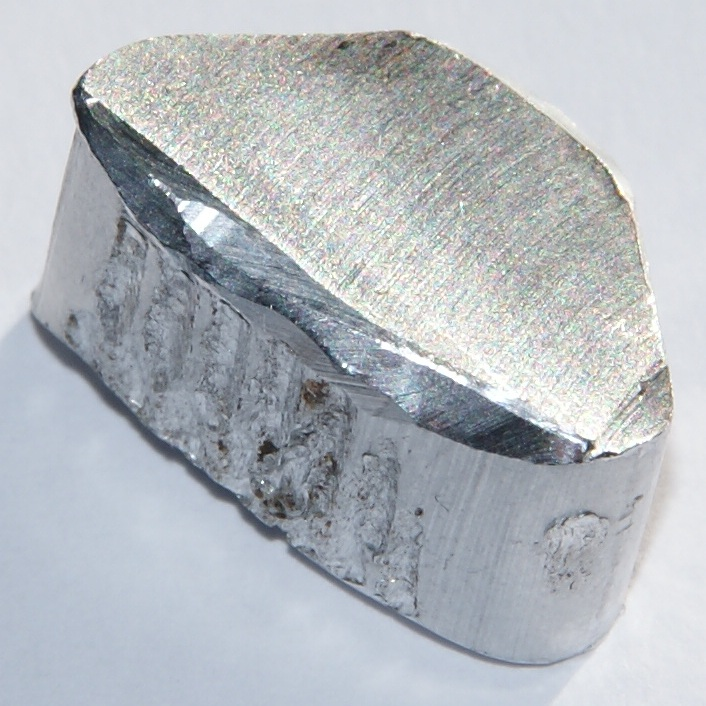 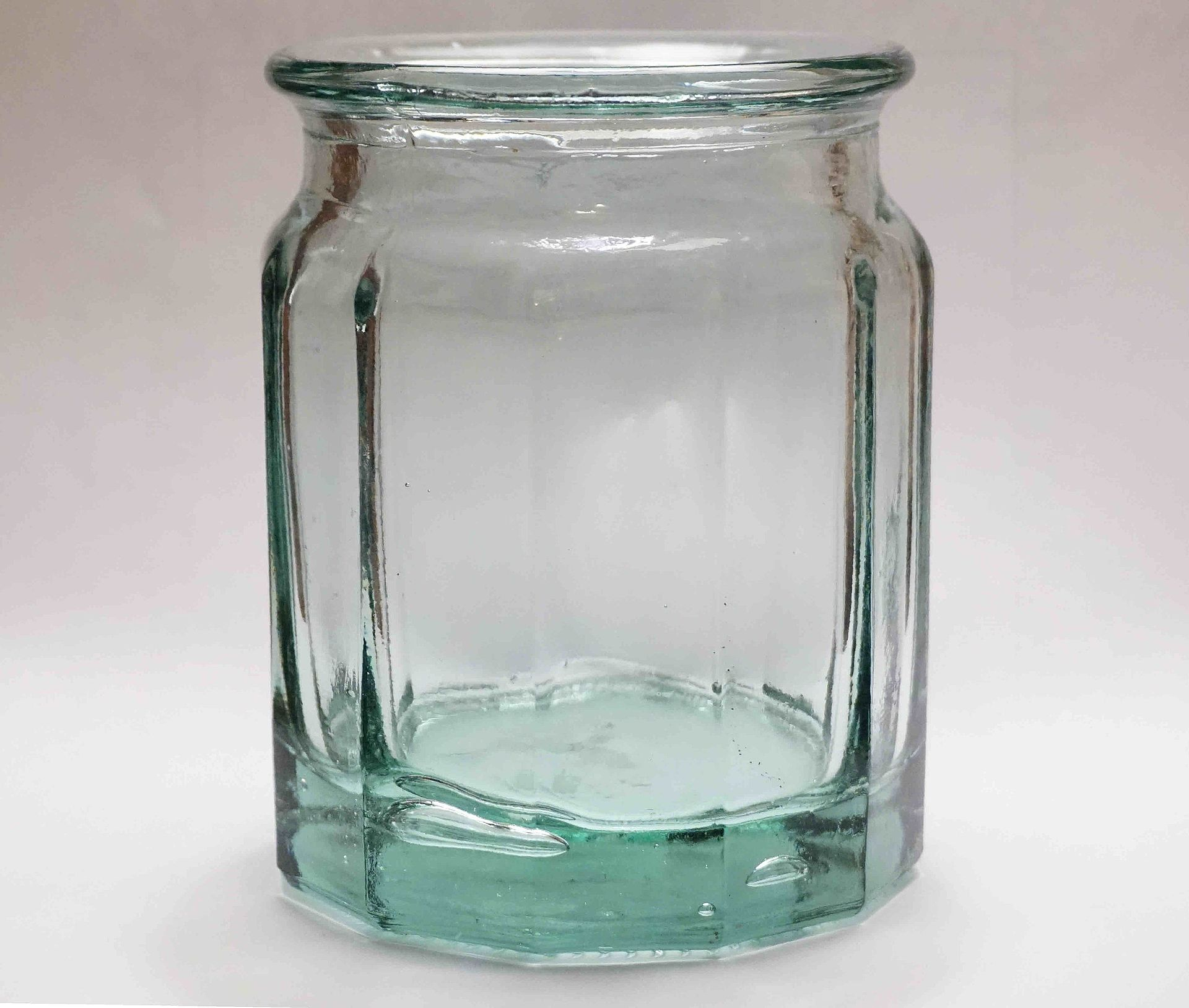 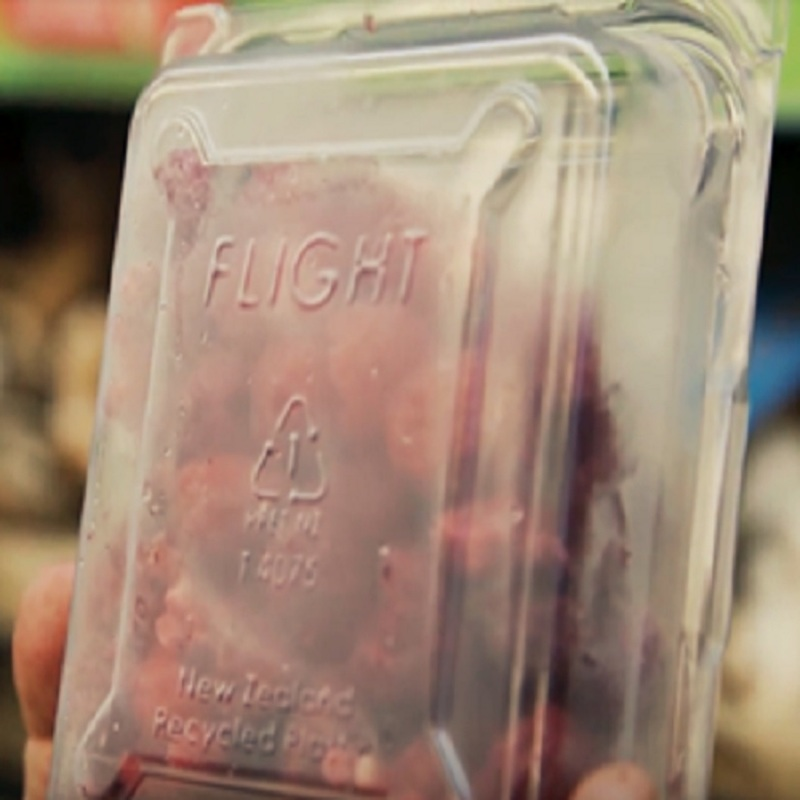 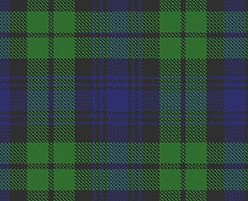 CC BY 3.0
MPF, CC BY-SA 3.0
Zaereth, CC BY-SA 4.0
Flight Packaging
© Copyright. University of Waikato. All Rights Reserved | www.sciencelearn.org.nz
All images are copyrighted. For further information, please refer to enquiries@sciencelearn.org.nz
[Speaker Notes: Wood: https://upload.wikimedia.org/wikipedia/commons/0/0b/Taxus_wood.jpg 
Fabric: https://en.wikipedia.org/wiki/Textile#/media/File:Tartan_Clan_Campbell.png Public Domain, https://commons.wikimedia.org/w/index.php?curid=1329188 
Metal: https://en.wikipedia.org/wiki/Metal#/media/File:Aluminium-4.jpg 
Glass: https://en.wikipedia.org/wiki/Glass#/media/File:Soda-lime_glass_jar_showing_bubbles_trapped_within.jpg
Plastic: www.sciencelearn.org.nz/images/3243-flight-stamp-on-packaging]
What are some properties of materials? 
Give examples.
Be aware of the difference between an object and the material it is made of.
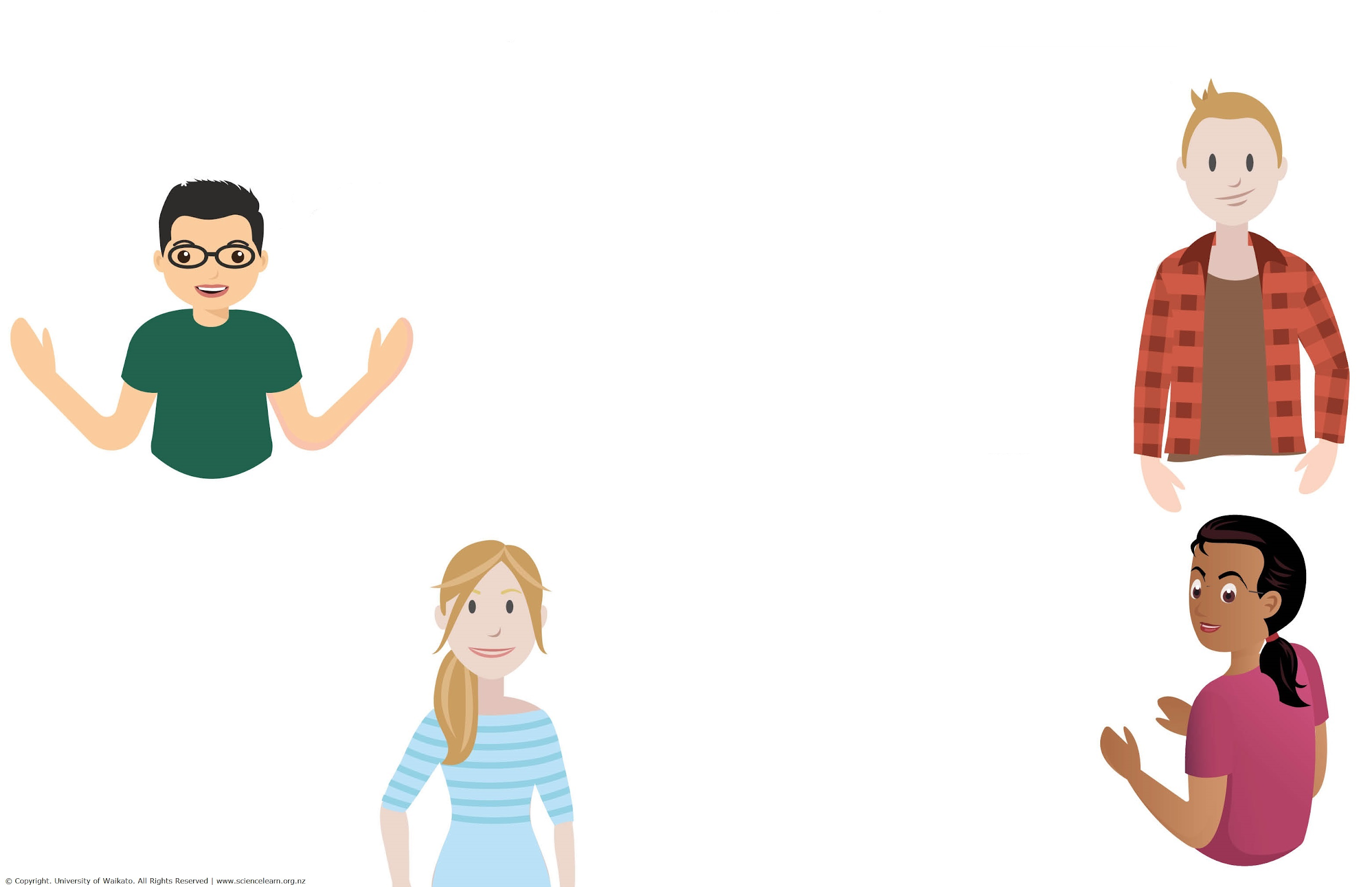 Hint: properties are the characteristics of a material that you can sense (see, hear, feel, smell) or measure.
© Copyright. University of Waikato. All Rights Reserved | www.sciencelearn.org.nz
All images are copyrighted. For further information, please refer to enquiries@sciencelearn.org.nz
[Speaker Notes: Object vs material demo.]
Properties of materials
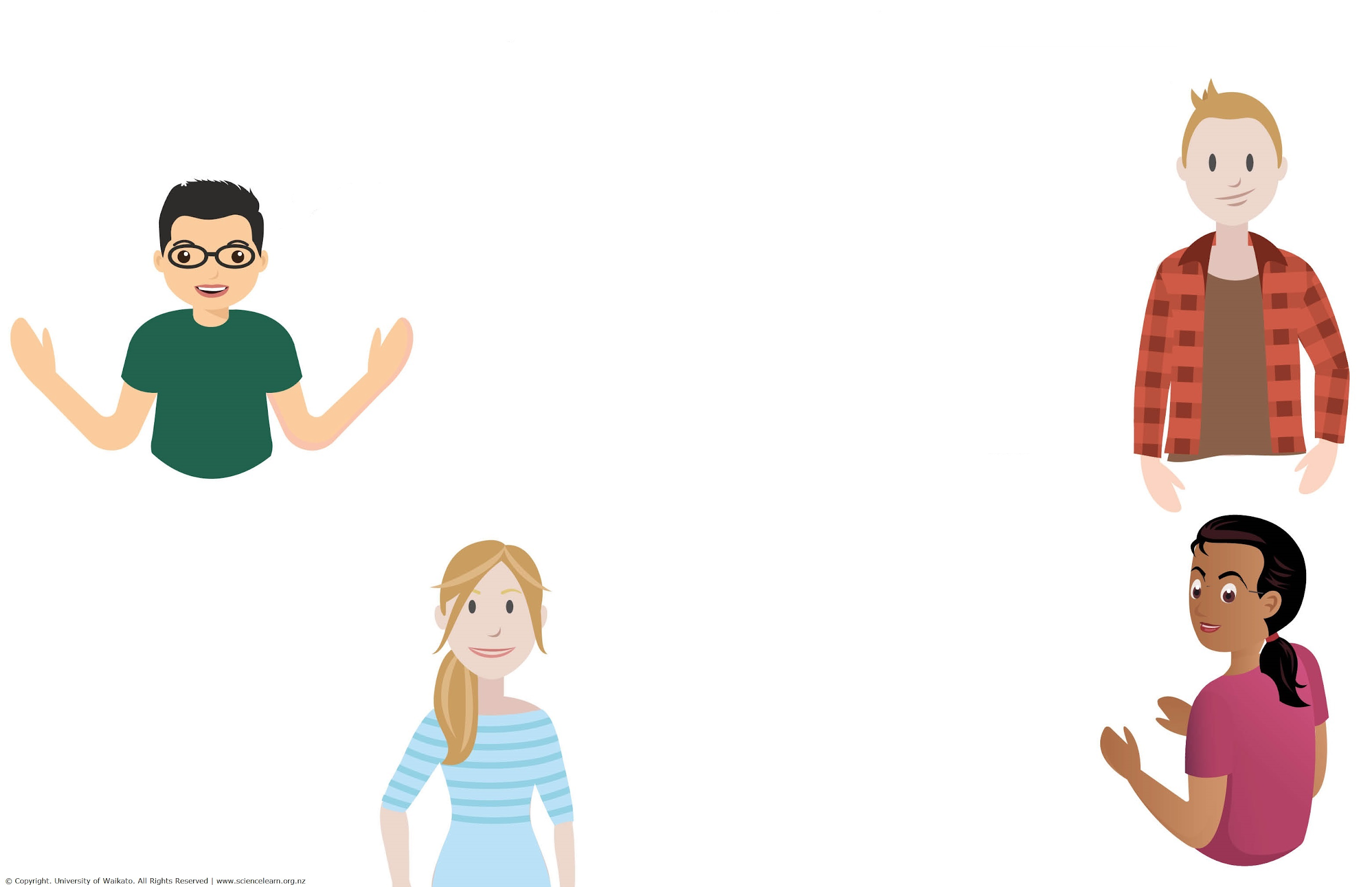 Weight and density. Whether it is a solid, liquid or gas.
Whether the material conducts heat or electricity or if it is magnetic.
Is it flexible?. Smooth or rough? What about the colour and shininess?
Is it waterproof or absorbent? Does it make a sound when hit?
© Copyright. University of Waikato. All Rights Reserved | www.sciencelearn.org.nz
All images are copyrighted. For further information, please refer to enquiries@sciencelearn.org.nz
Observe, describe, compare
Properties of metals
?
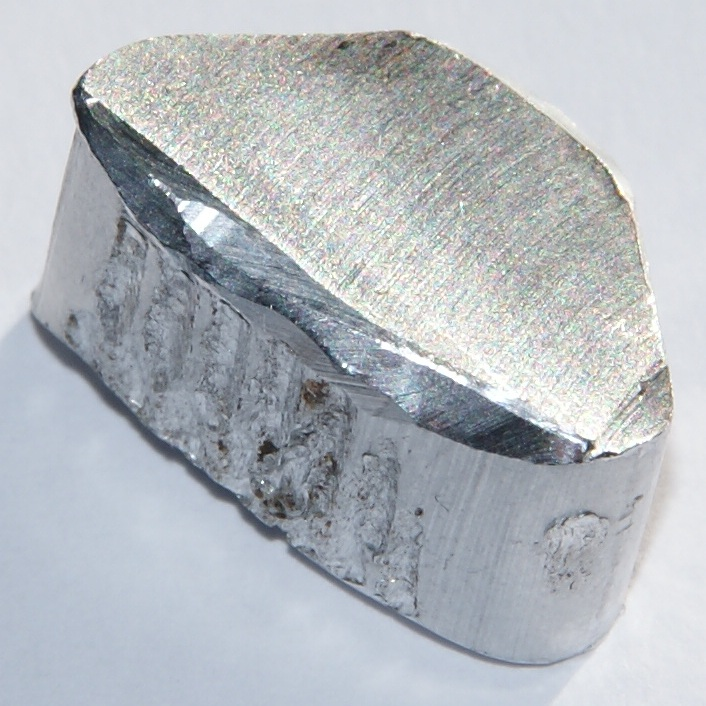 ?
?
?
CC BY 3.0
?
© Copyright. University of Waikato. All Rights Reserved | www.sciencelearn.org.nz
All images are copyrighted. For further information, please refer to enquiries@sciencelearn.org.nz
[Speaker Notes: Metal: https://en.wikipedia.org/wiki/Metal#/media/File:Aluminium-4.jpg]
Observe, describe, compare
Properties of metals
Solid
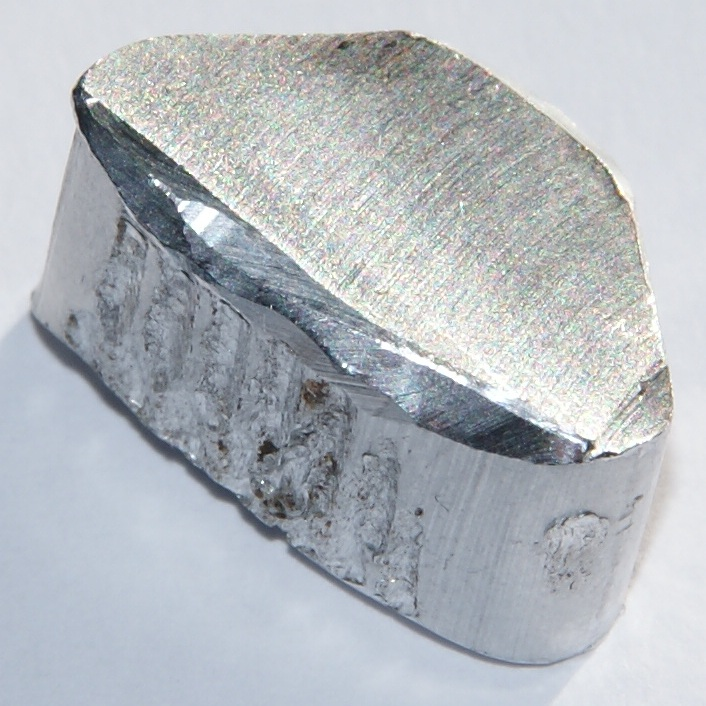 Shiny
Silver colour
Conduct heat
CC BY 3.0
Conduct electricity
© Copyright. University of Waikato. All Rights Reserved | www.sciencelearn.org.nz
All images are copyrighted. For further information, please refer to enquiries@sciencelearn.org.nz
[Speaker Notes: Metal: https://en.wikipedia.org/wiki/Metal#/media/File:Aluminium-4.jpg]
Observe, describe, compare
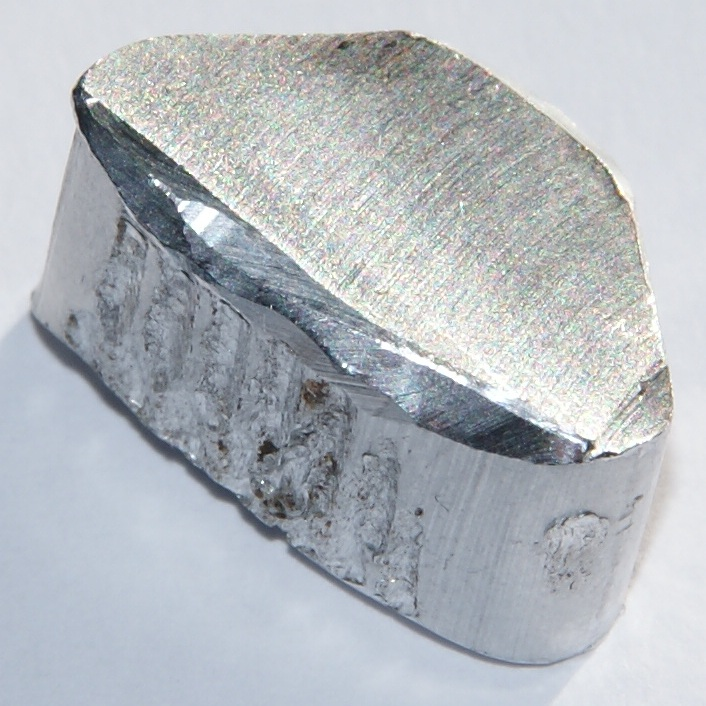 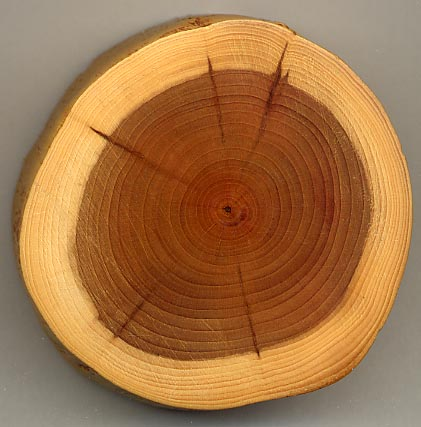 CC BY 3.0
MPF, CC BY-SA 3.0
© Copyright. University of Waikato. All Rights Reserved | www.sciencelearn.org.nz
All images are copyrighted. For further information, please refer to enquiries@sciencelearn.org.nz
[Speaker Notes: Metal: https://en.wikipedia.org/wiki/Metal#/media/File:Aluminium-4.jpg 
Wood: https://upload.wikimedia.org/wikipedia/commons/0/0b/Taxus_wood.jpg]
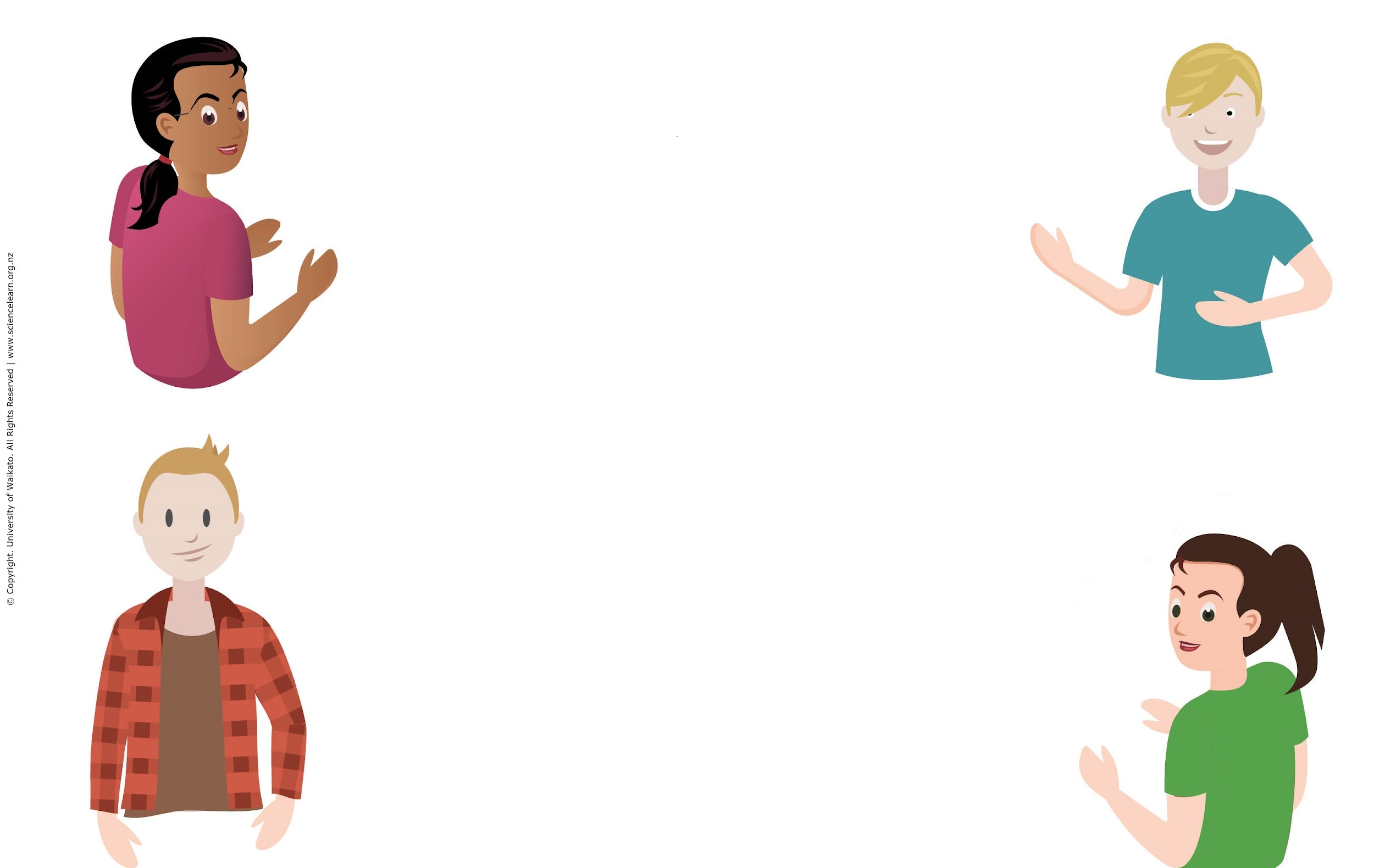 How might materials change?
© Copyright. University of Waikato. All Rights Reserved | www.sciencelearn.org.nz
All images are copyrighted. For further information, please refer to enquiries@sciencelearn.org.nz
If heated or cooled, materials might change state.
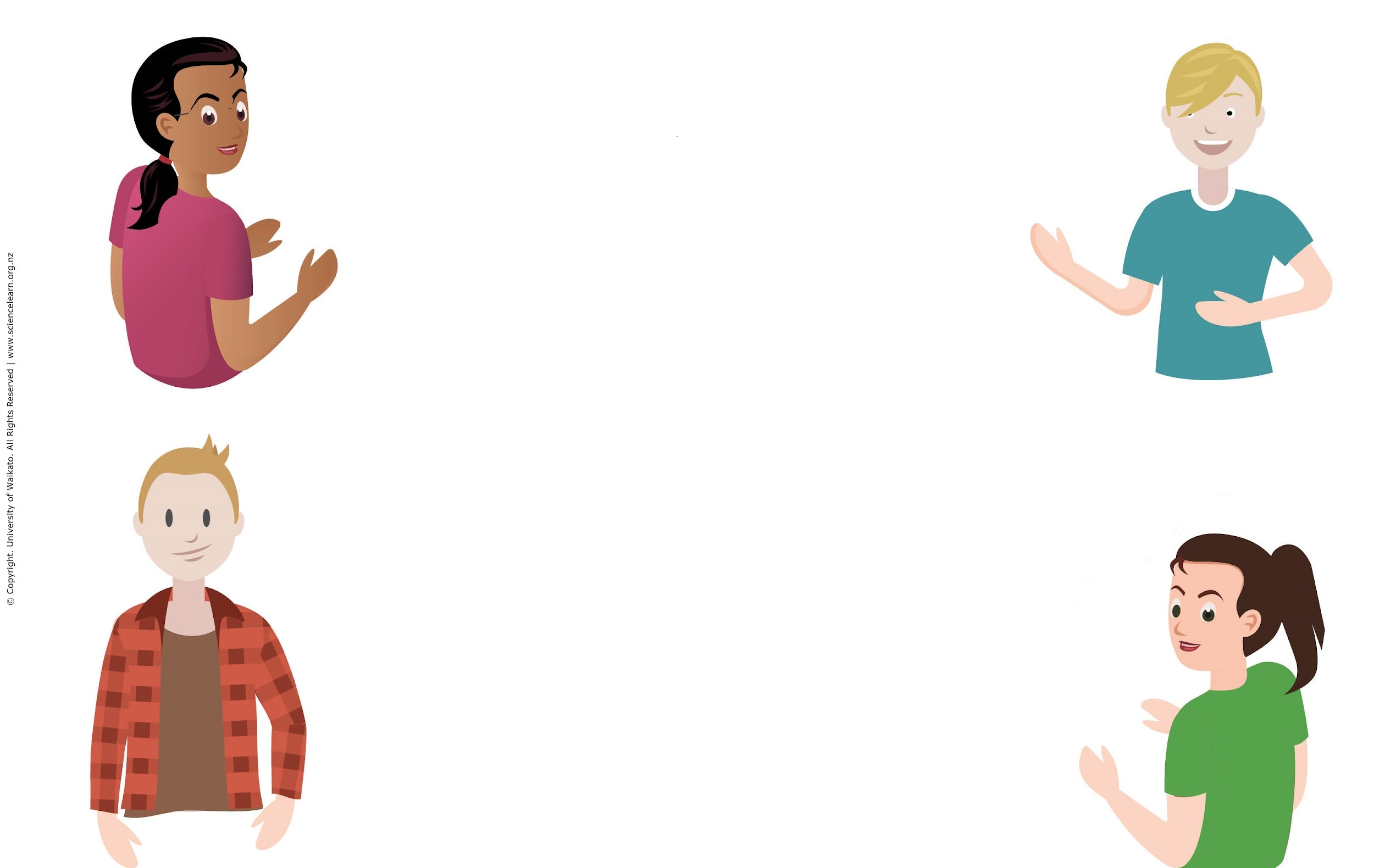 Sometimes I notice the colour changes when I cook something!
When I leave my bike outside, it goes rusty.
In hard materials technology, I can change the shape of metal by hitting it.
© Copyright. University of Waikato. All Rights Reserved | www.sciencelearn.org.nz
All images are copyrighted. For further information, please refer to enquiries@sciencelearn.org.nz
Changes to matter
Mixing, heating and cooling

Examples using common materials:
Water being cooled and heated.
Mixing salt and water.
Melting and mixing butter.
Mixing cornflour and water.

See the Kitchen science webinar for more hands-on examples.
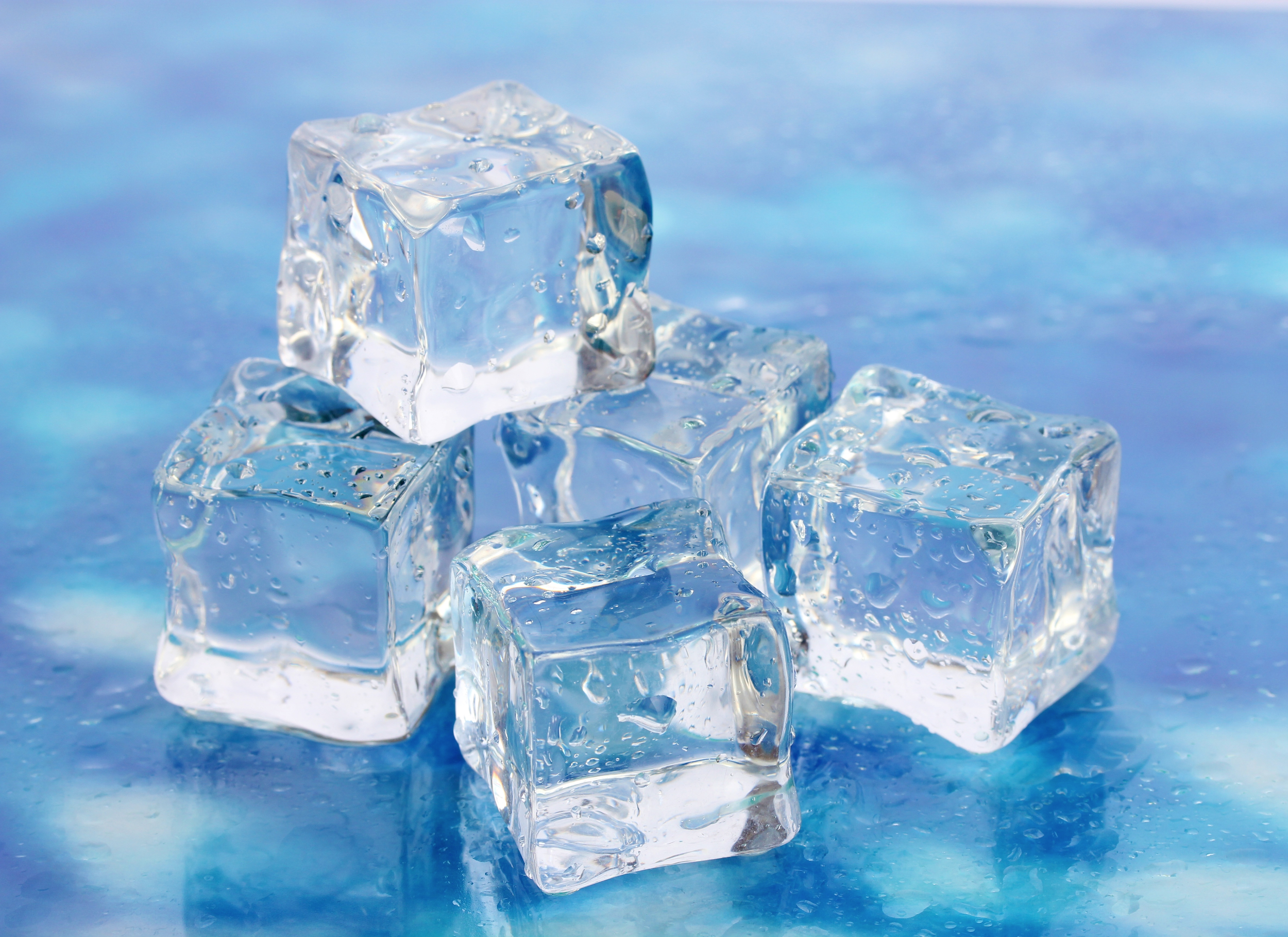 belchonock, 123RF Ltd
A.Wathanasing, 123RF Ltd
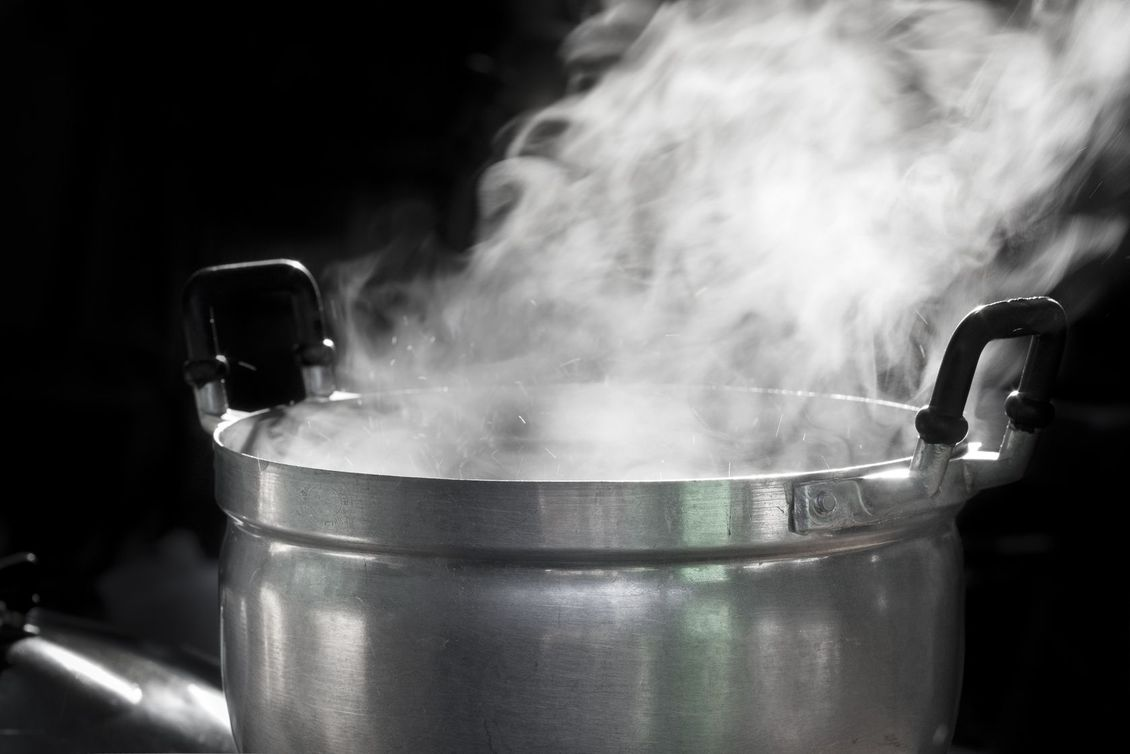 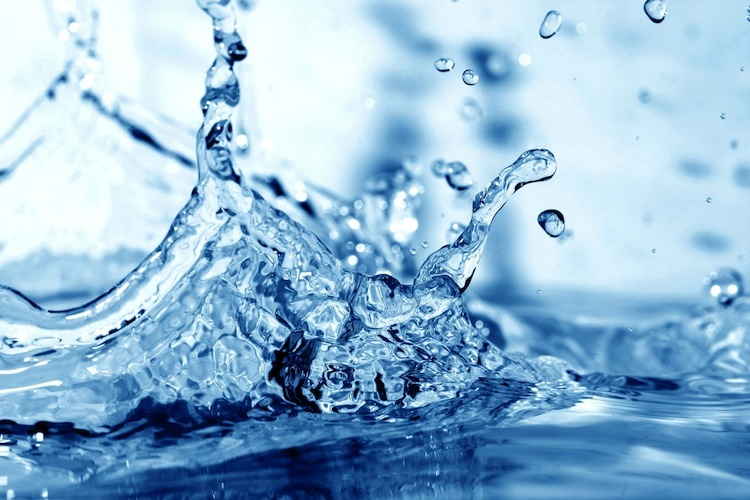 Ivan Mikhaylov, 123RF Ltd
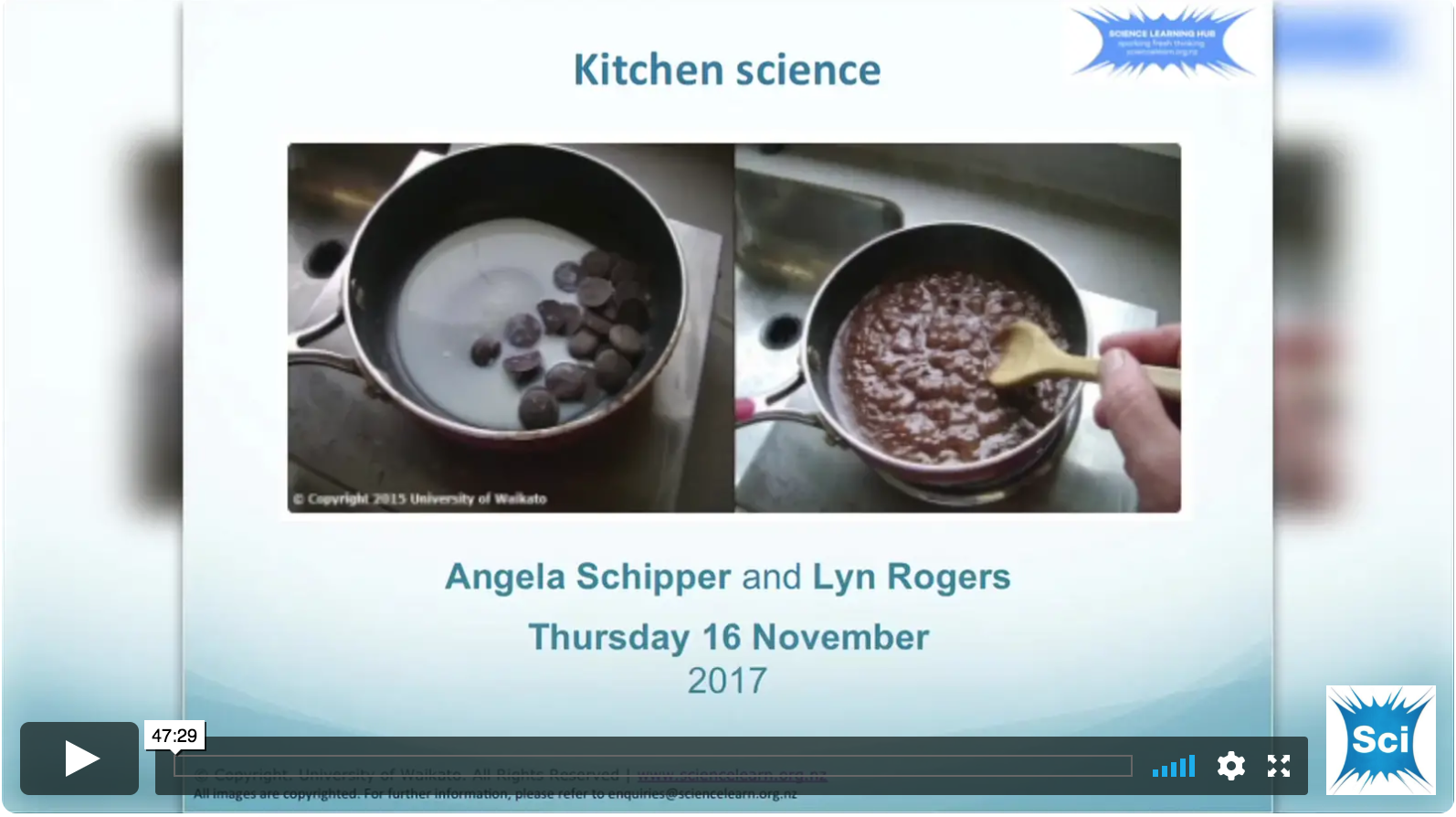 © Copyright. University of Waikato. All Rights Reserved | www.sciencelearn.org.nz
All images are copyrighted. For further information, please refer to enquiries@sciencelearn.org.nz
[Speaker Notes: A pot of boiling water: www.sciencelearn.org.nz/images/664-a-pot-of-boiling-water
Water in liquid state: www.sciencelearn.org.nz/images/2343-water 
Ice cubes: Copyright: belchonock / 123RF Stock Photo 
www.123rf.com/photo_17768872_ice-on-brightblue-background.html?term=ice%2Bcube&vti=objiclnjr1iva875zo-1-3&]
What does the curriculum say?
© Copyright. University of Waikato. All Rights Reserved | www.sciencelearn.org.nz
All images are copyrighted. For further information, please refer to enquiries@sciencelearn.org.nz
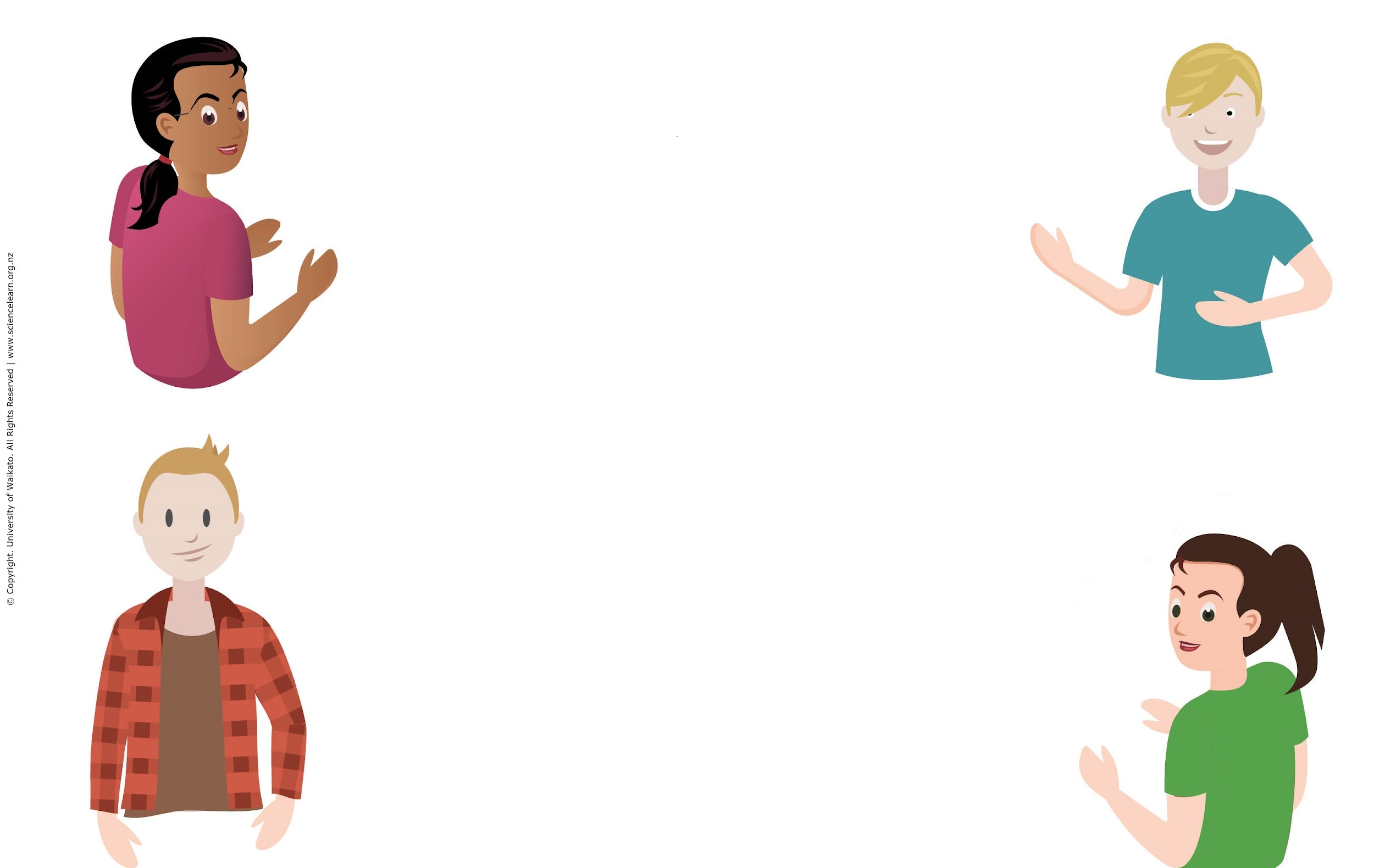 How might we measure material properties?
© Copyright. University of Waikato. All Rights Reserved | www.sciencelearn.org.nz
All images are copyrighted. For further information, please refer to enquiries@sciencelearn.org.nz
Measuring properties of materials
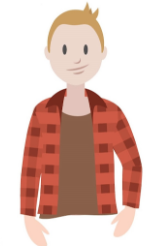 Don’t forget the difference between objects and the materials they are made of.
Examples:
Measuring the hardness of different plastics or rocks using sandpaper.
Measuring the compressive strength of pasta versus an eraser.
Measuring the tensile strength of threads of wool, dental floss and copper wire.
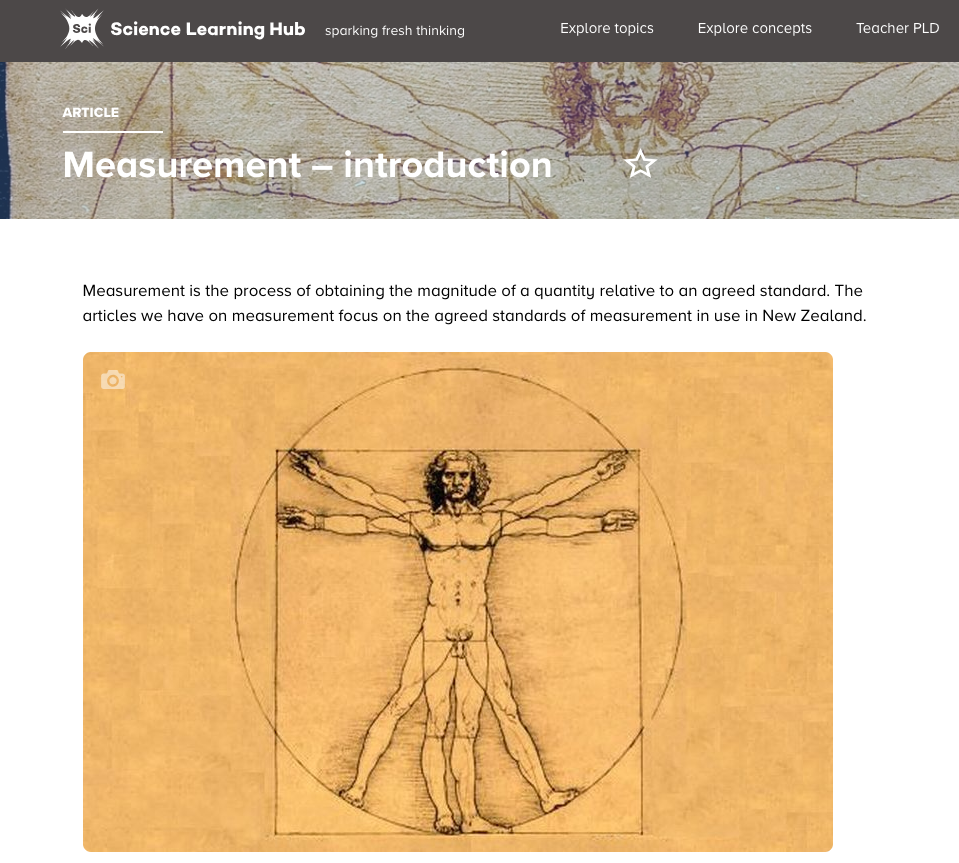 © Copyright. University of Waikato. All Rights Reserved | www.sciencelearn.org.nz
All images are copyrighted. For further information, please refer to enquiries@sciencelearn.org.nz
Grouping materials
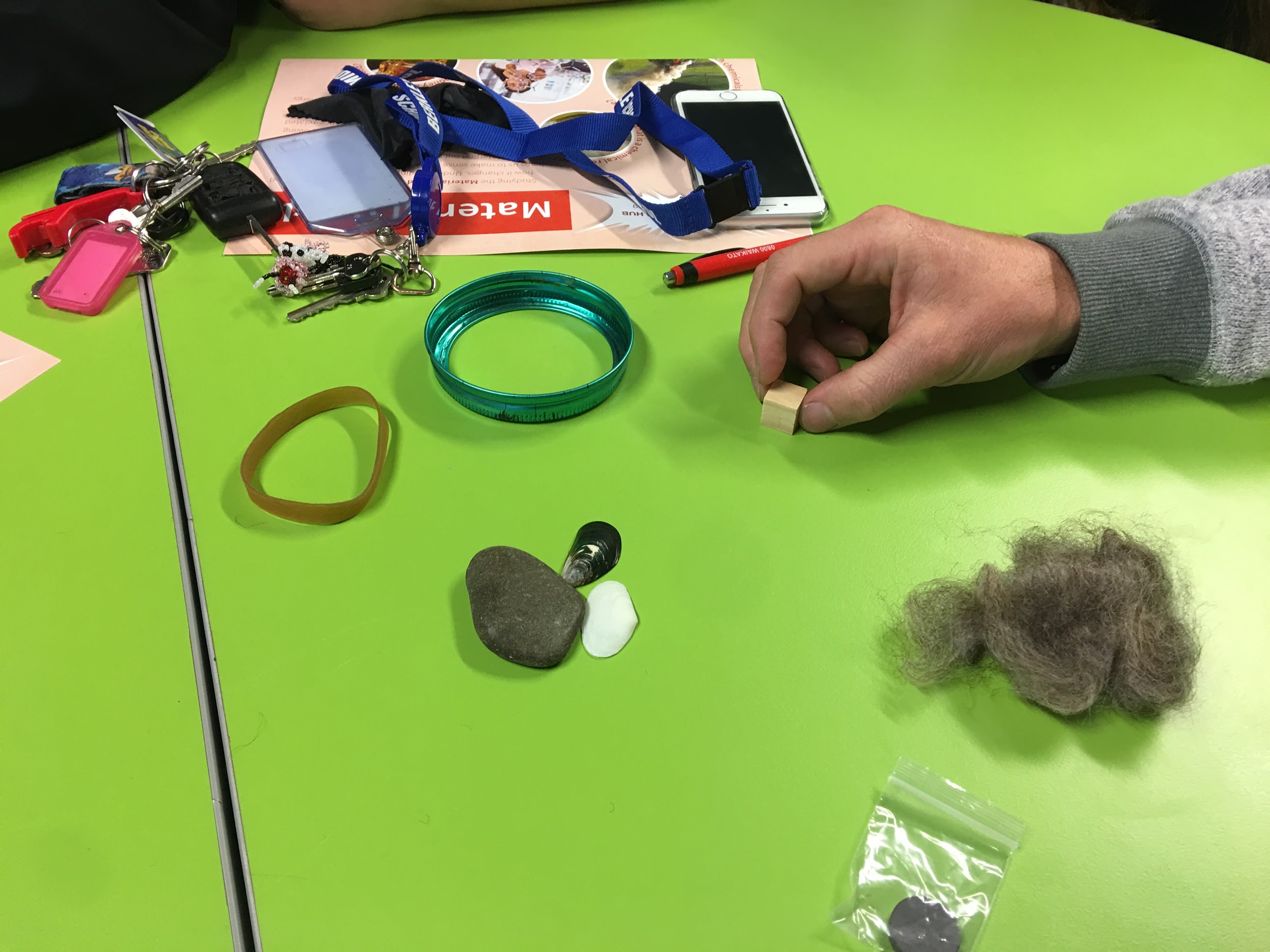 Have a go …
How could you group these objects based on their properties?
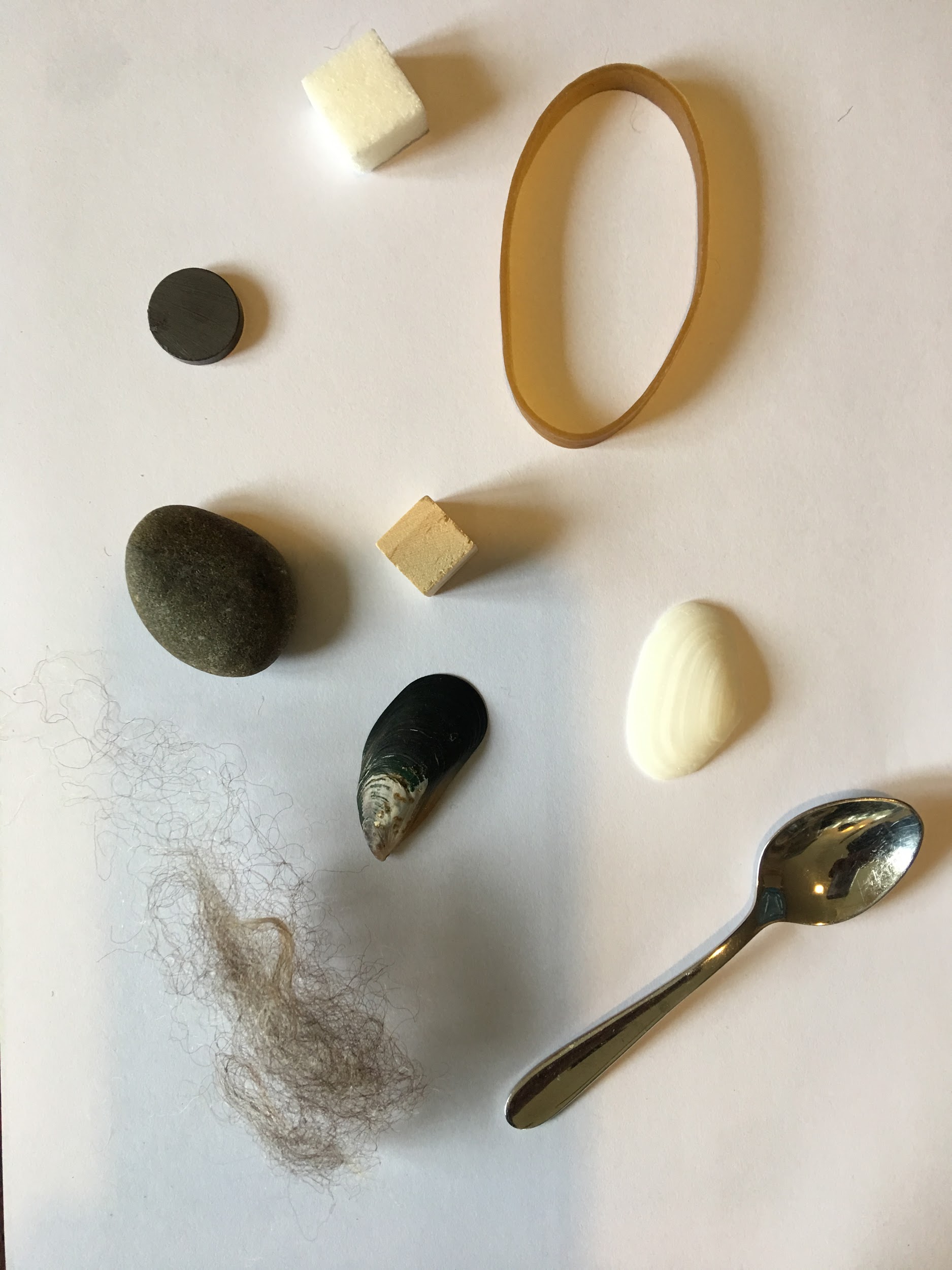 © Copyright. University of Waikato. All Rights Reserved | www.sciencelearn.org.nz
All images are copyrighted. For further information, please refer to enquiries@sciencelearn.org.nz
What does the curriculum say?
© Copyright. University of Waikato. All Rights Reserved | www.sciencelearn.org.nz
All images are copyrighted. For further information, please refer to enquiries@sciencelearn.org.nz
Acids and bases
Investigating properties
Corrosive
Feel slippery
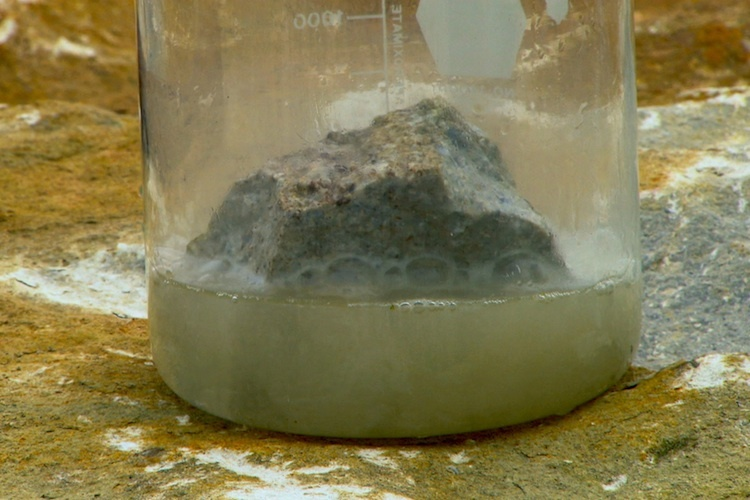 Sour to taste
Bitter
React with metals
React with oils
© Copyright. University of Waikato. All Rights Reserved | www.sciencelearn.org.nz
All images are copyrighted. For further information, please refer to enquiries@sciencelearn.org.nz
[Speaker Notes: Limestone in acid: www.sciencelearn.org.nz/images/478-limestone-the-fizzy-rock]
Acids and bases
Investigating properties
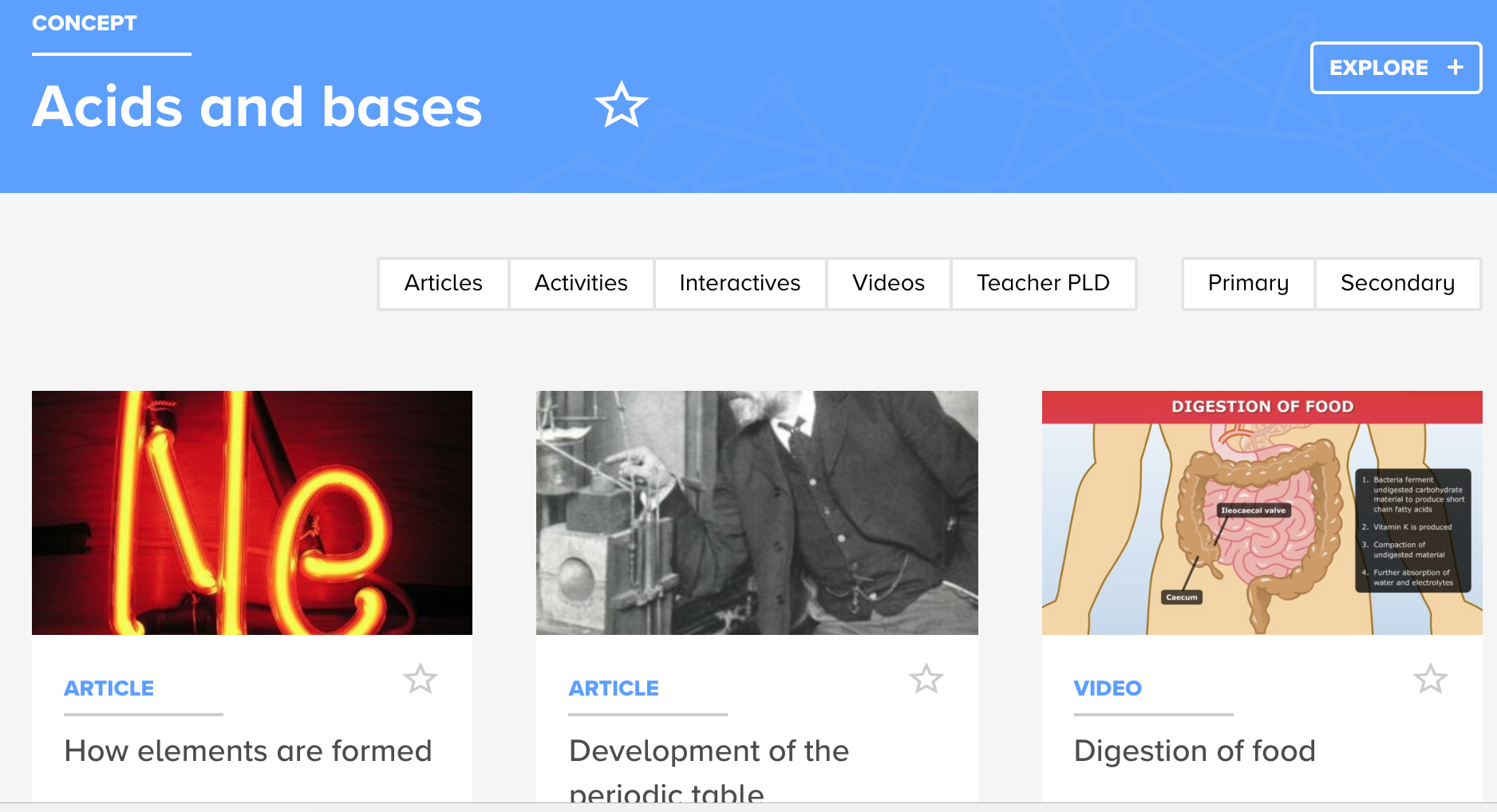 Pslawinski, CC BY-SA 2.5
© Copyright. University of Waikato. All Rights Reserved | www.sciencelearn.org.nz
All images are copyrighted. For further information, please refer to enquiries@sciencelearn.org.nz
Fuels
Investigating properties
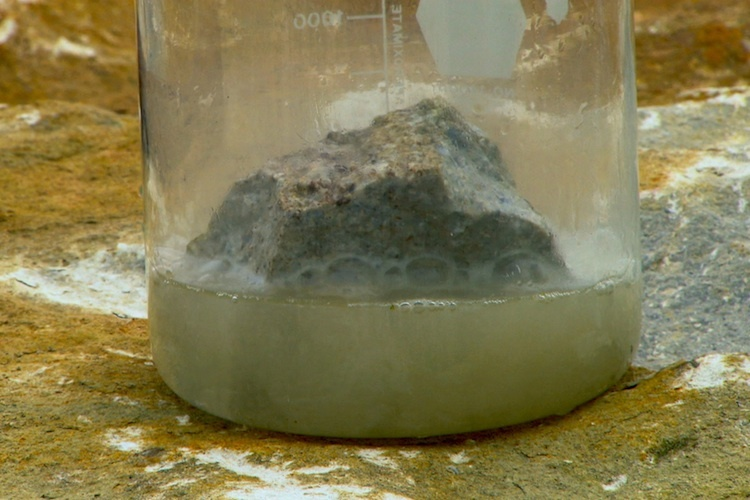 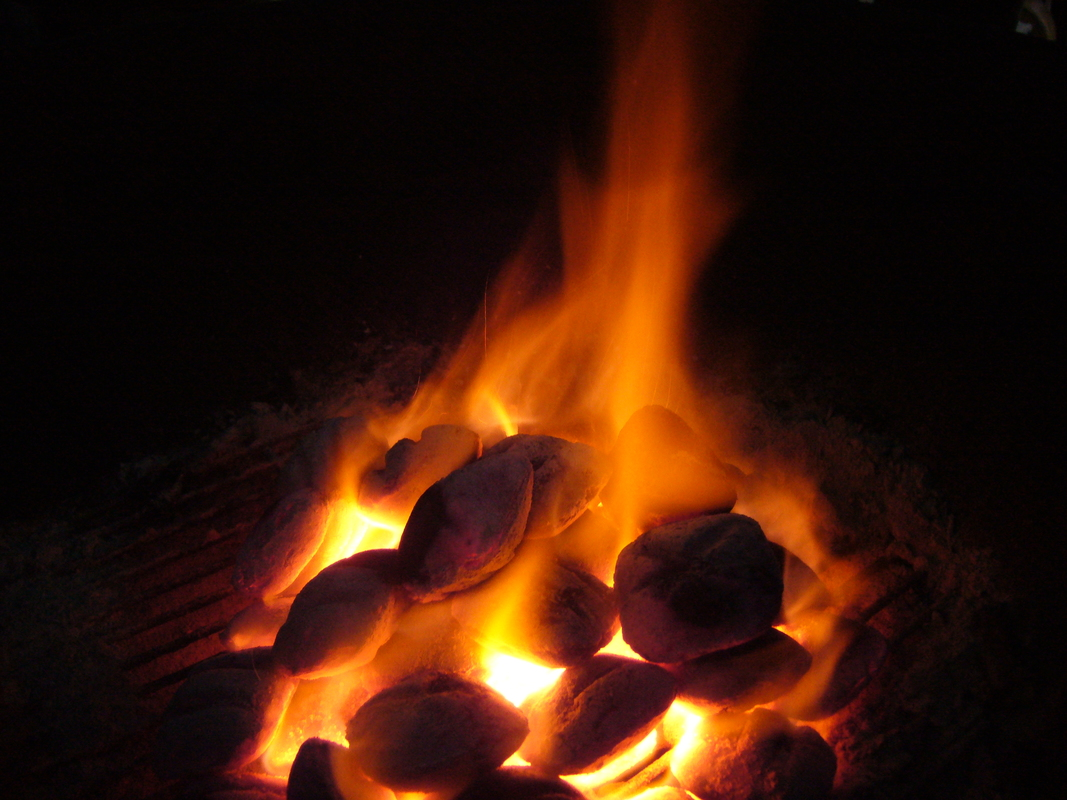 React to release energy
Can be natural or artificial
Can be solid, liquid or gas
Combustible*
snyt-tact (Talk), CC BY-SA 2.5
© Copyright. University of Waikato. All Rights Reserved | www.sciencelearn.org.nz
All images are copyrighted. For further information, please refer to enquiries@sciencelearn.org.nz
Fuels
Investigating properties
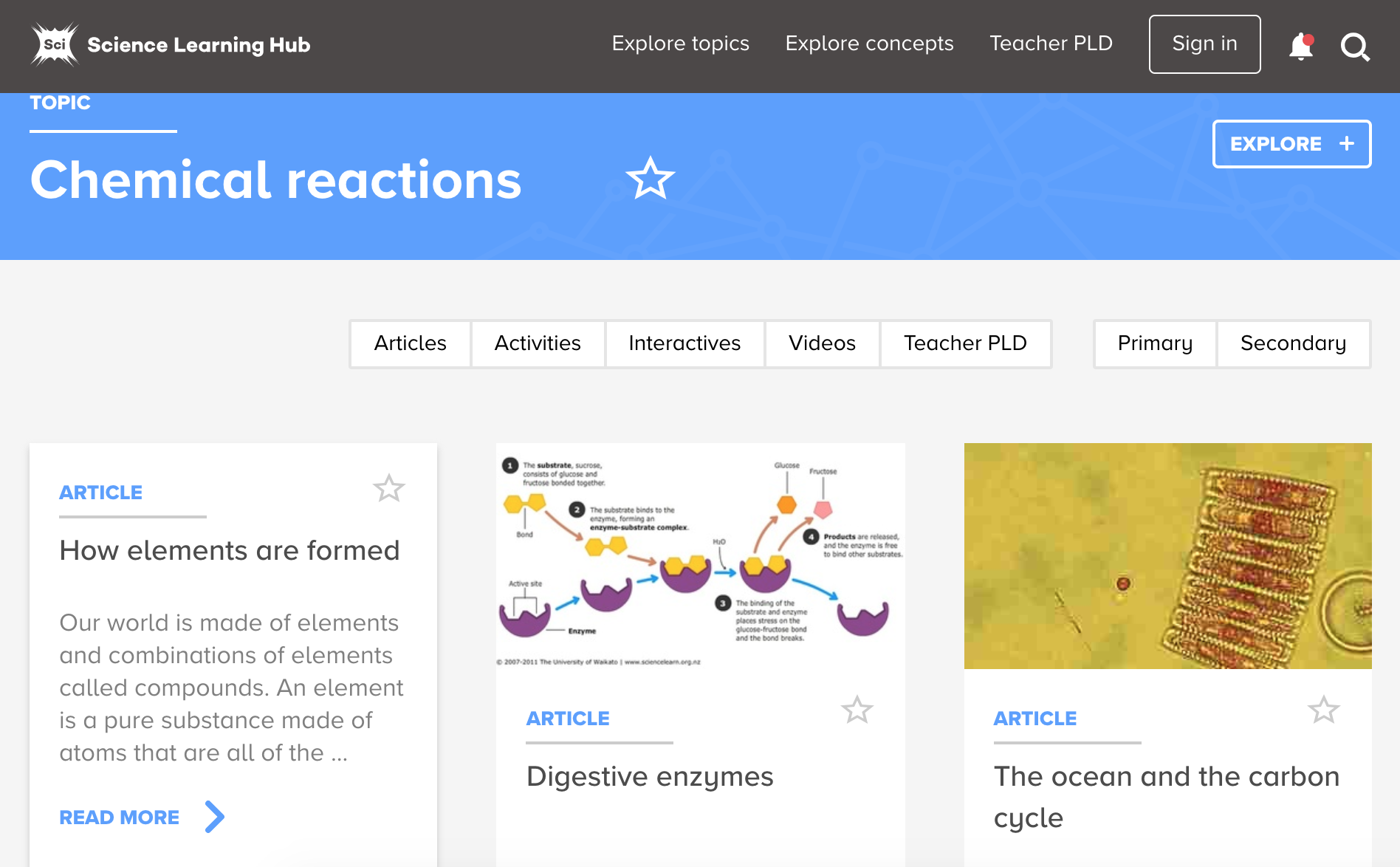 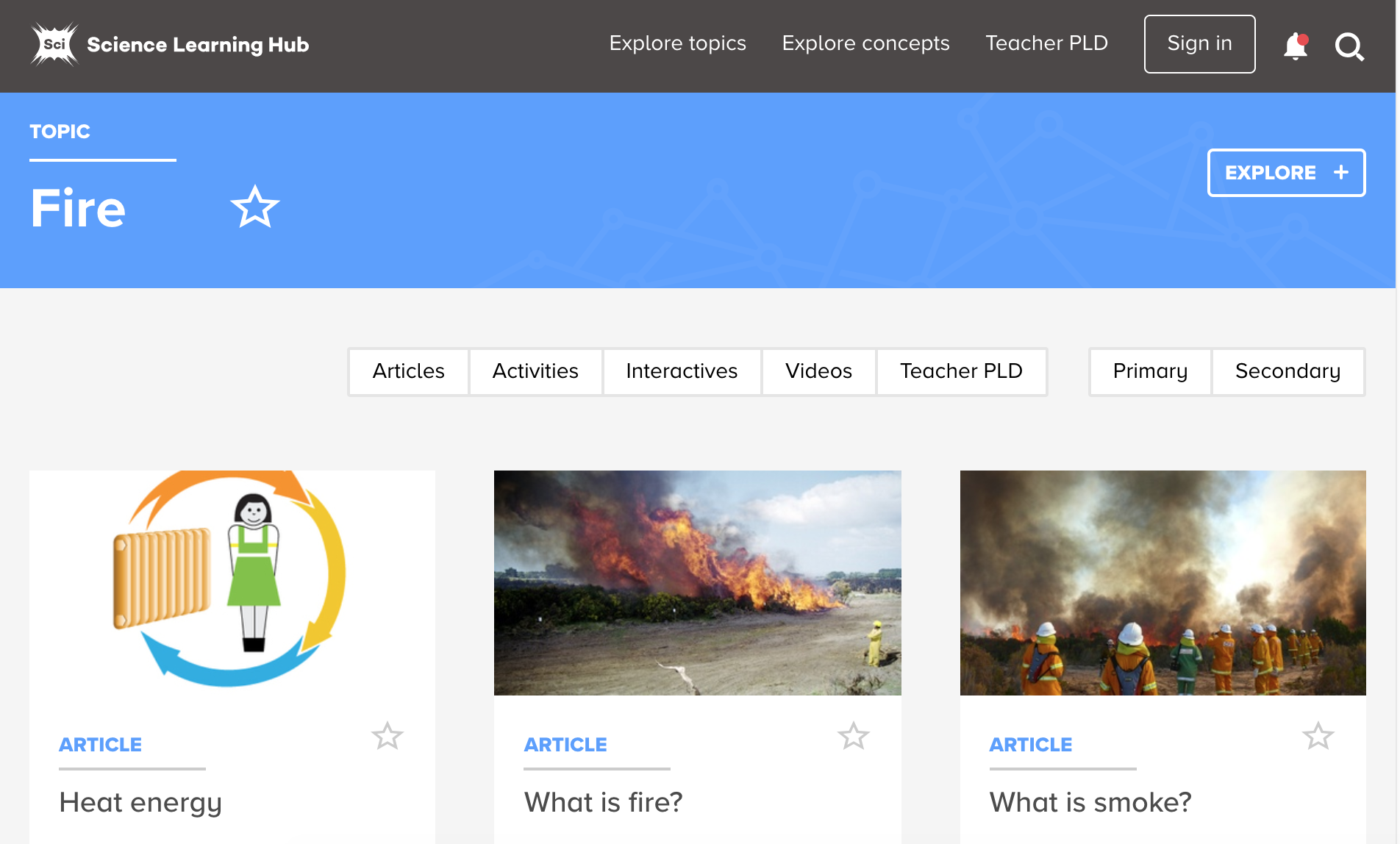 Scion
Scion
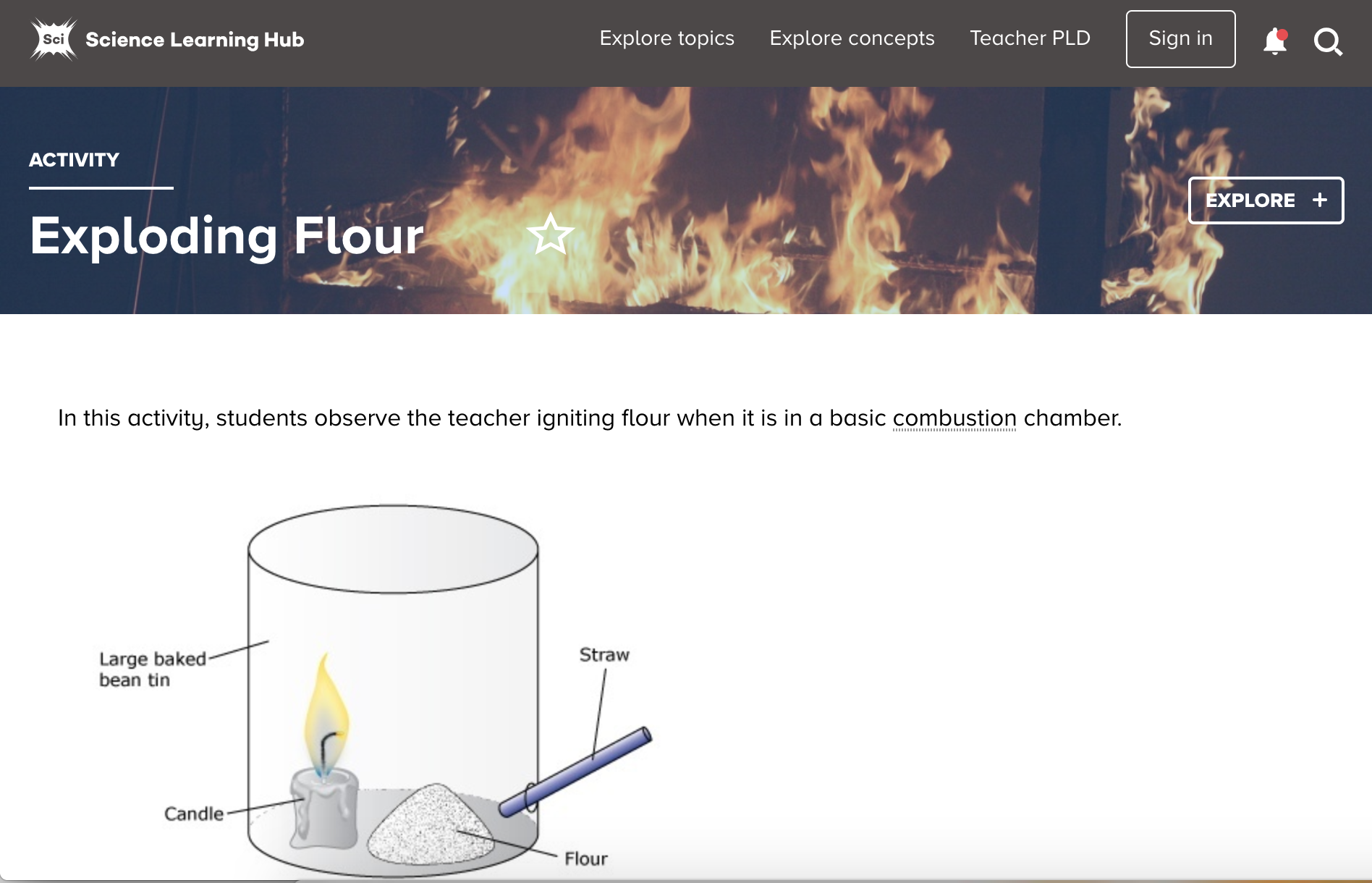 © Copyright. University of Waikato. All Rights Reserved | www.sciencelearn.org.nz
All images are copyrighted. For further information, please refer to enquiries@sciencelearn.org.nz
Metals
Investigating properties
Sonorous
Conductive
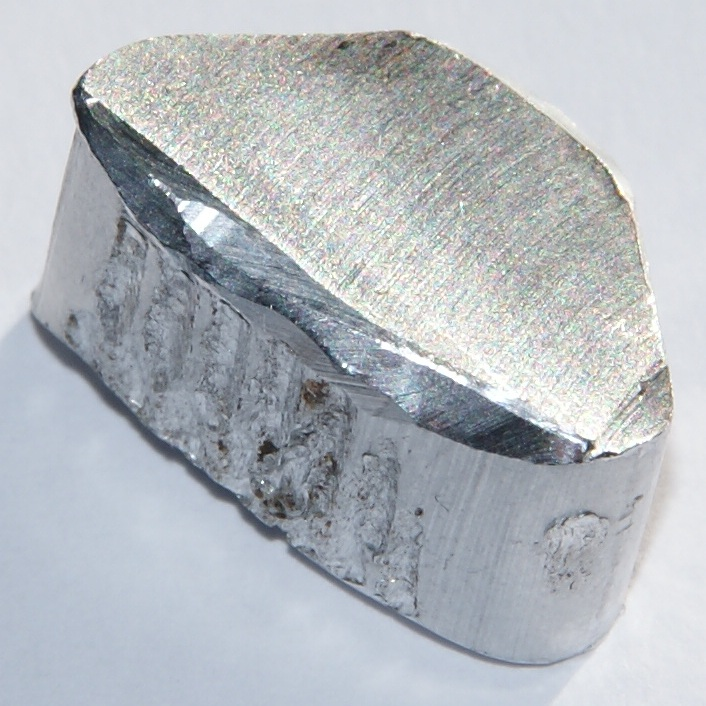 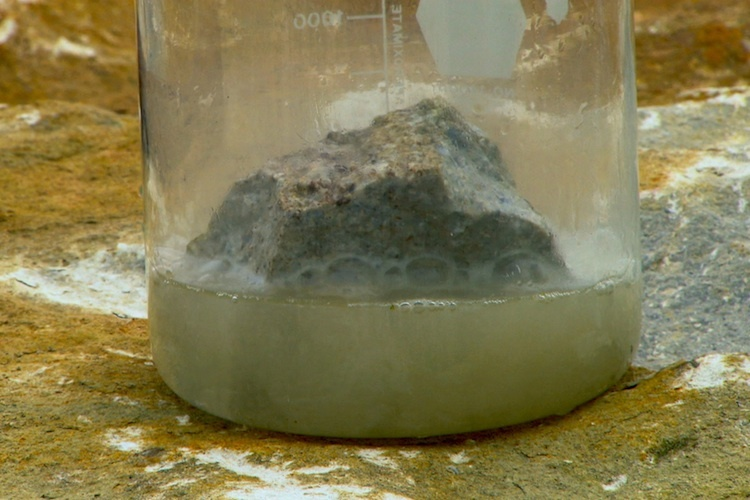 Lustrous
High density
Malleable
Ductile
CC BY 3.0
© Copyright. University of Waikato. All Rights Reserved | www.sciencelearn.org.nz
All images are copyrighted. For further information, please refer to enquiries@sciencelearn.org.nz
Metals
Investigating properties
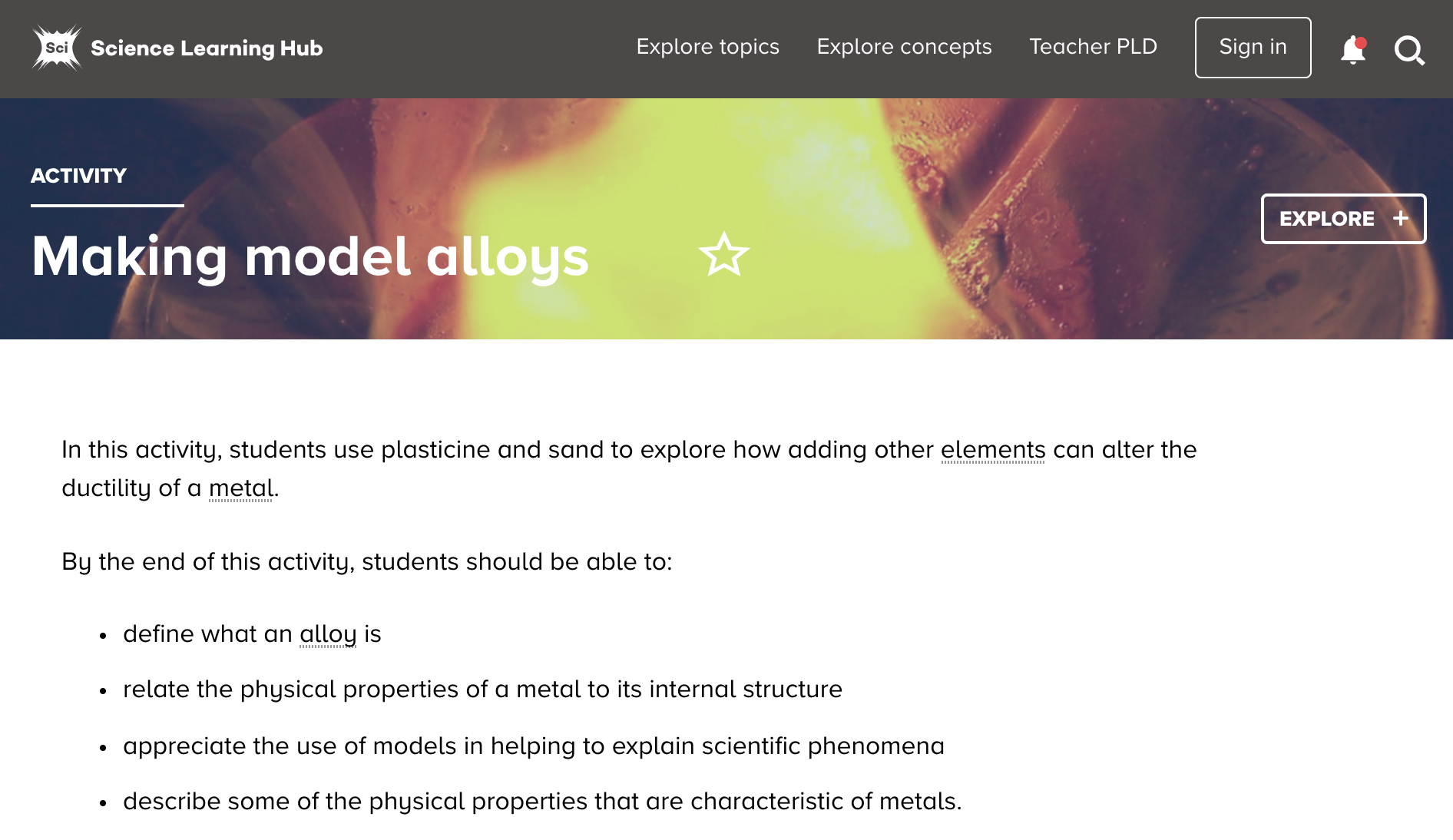 Kevin Boudreaux
© Copyright. University of Waikato. All Rights Reserved | www.sciencelearn.org.nz
All images are copyrighted. For further information, please refer to enquiries@sciencelearn.org.nz
Metals
Investigating properties
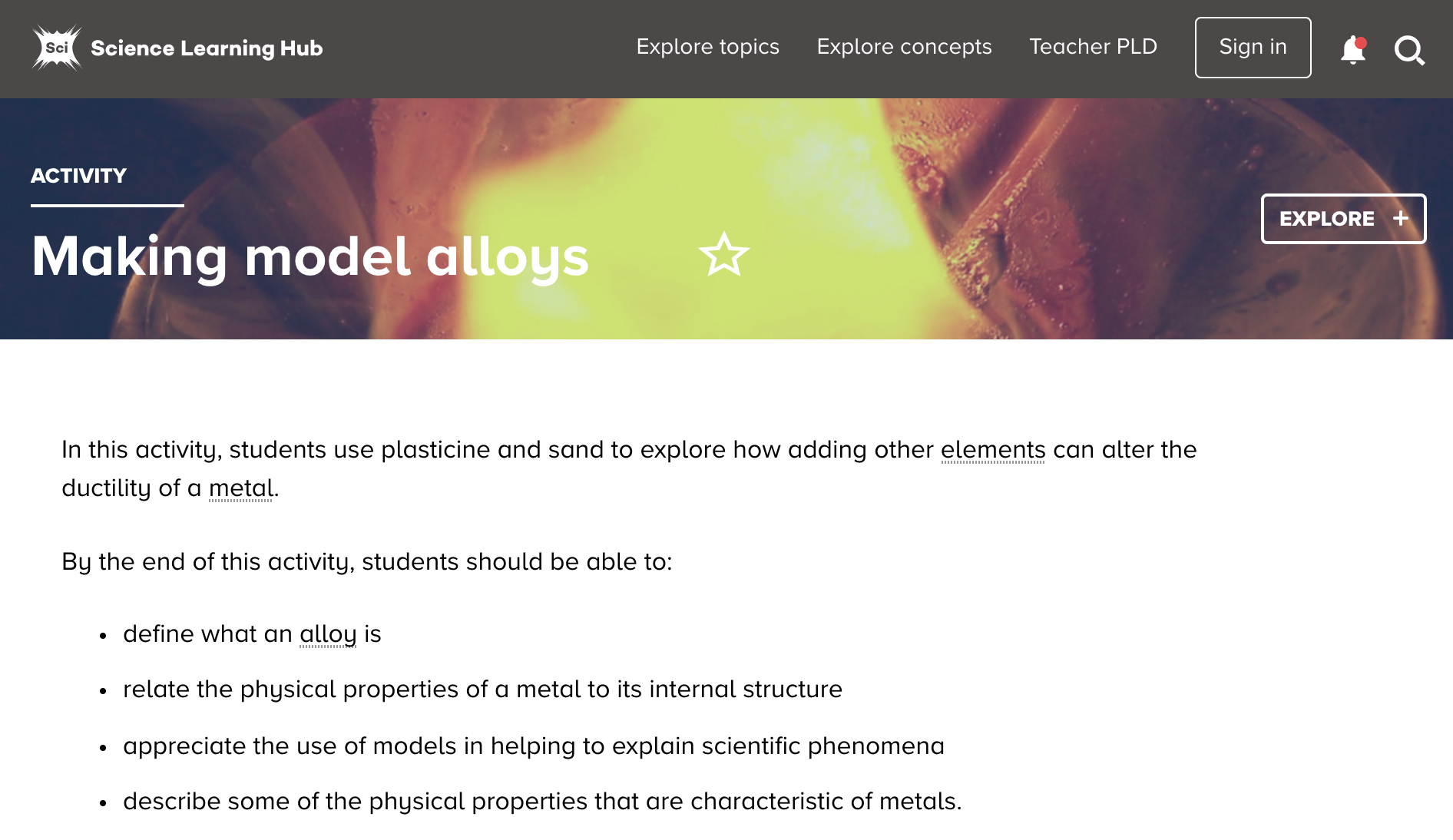 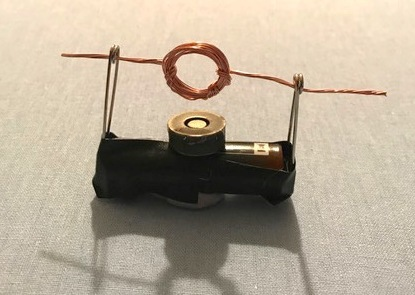 © Copyright. University of Waikato. All Rights Reserved | www.sciencelearn.org.nz
All images are copyrighted. For further information, please refer to enquiries@sciencelearn.org.nz
[Speaker Notes: Motor: www.sciencelearn.org.nz/images/2724-model-of-a-simple-electric-motor]
What does the curriculum say?
© Copyright. University of Waikato. All Rights Reserved | www.sciencelearn.org.nz
All images are copyrighted. For further information, please refer to enquiries@sciencelearn.org.nz
Pure substance, mixtures, 
elements and compounds
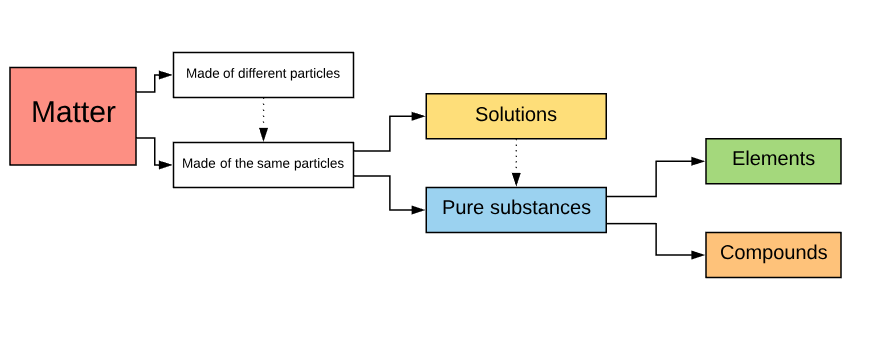 © Copyright. University of Waikato. All Rights Reserved | www.sciencelearn.org.nz
All images are copyrighted. For further information, please refer to enquiries@sciencelearn.org.nz
Support
slh-talk.slack.com
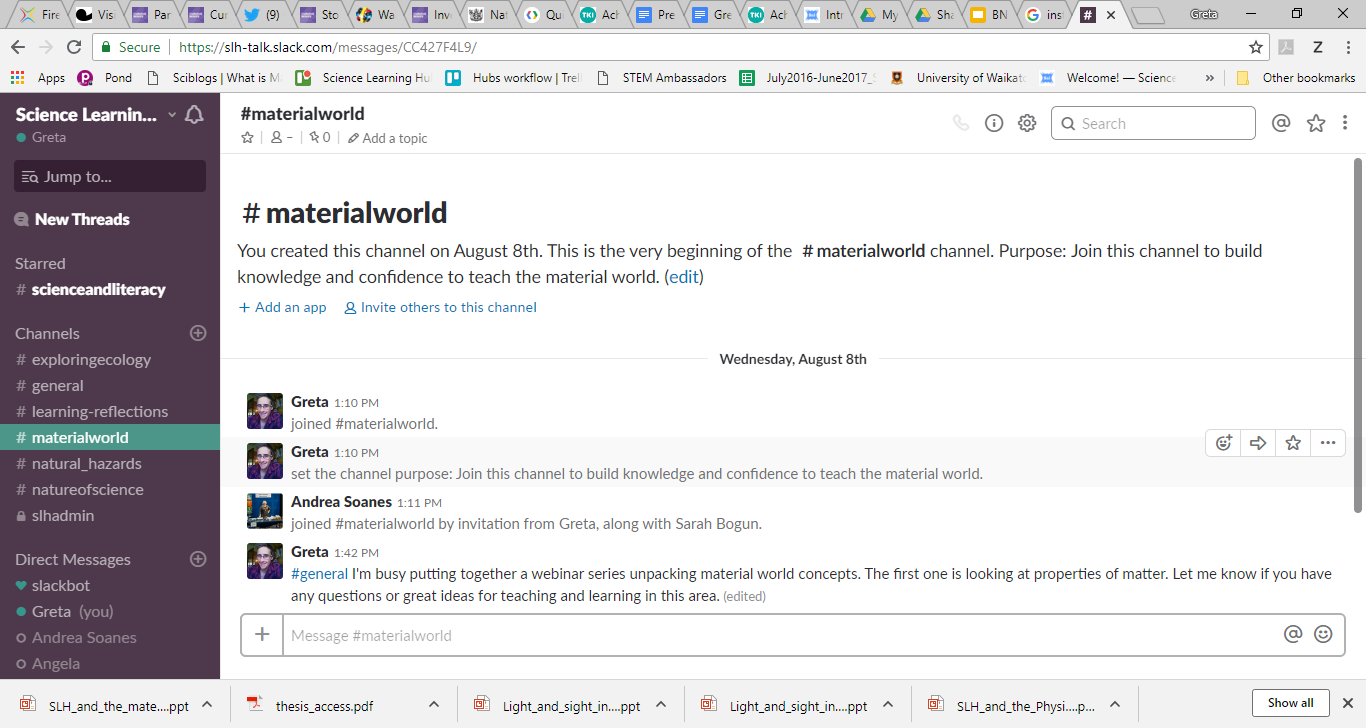 © Copyright. University of Waikato. All Rights Reserved | www.sciencelearn.org.nz
All images are copyrighted. For further information, please refer to enquiries@sciencelearn.org.nz
[Speaker Notes: https://slh-talk.slack.com]
Thanks – want to keep in touch?
Science Learning Hub
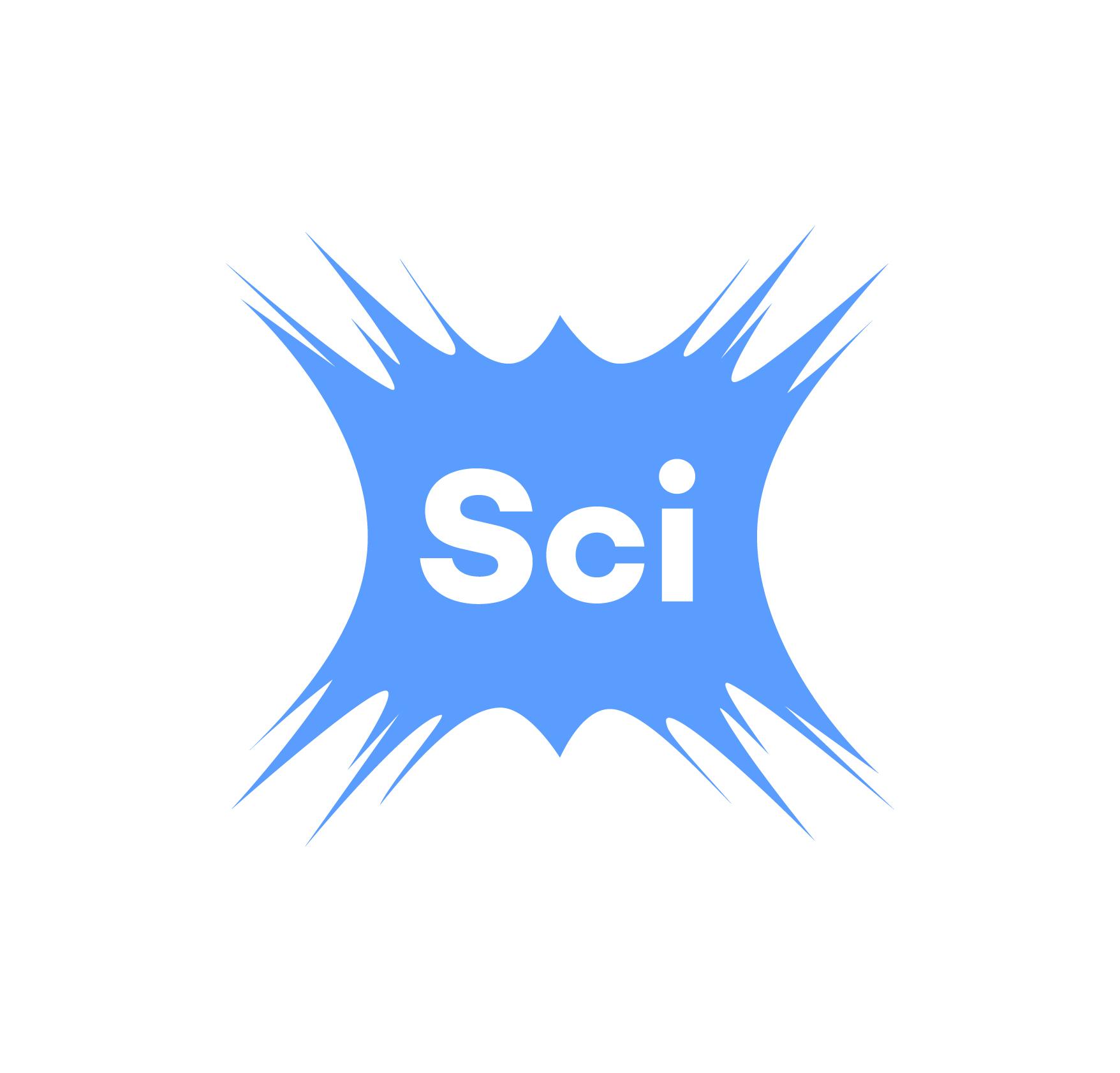 Email us on enquiries@sciencelearn.org.nz 

https://twitter.com/NZScienceLearn

www.facebook.com/nzsciencelearn
 
https://nz.pinterest.com/nzsciencelearn/

https://www.pond.co.nz/community/
214015/science-learning-hub/ 

www.instagram.com/sciencelearninghubnz
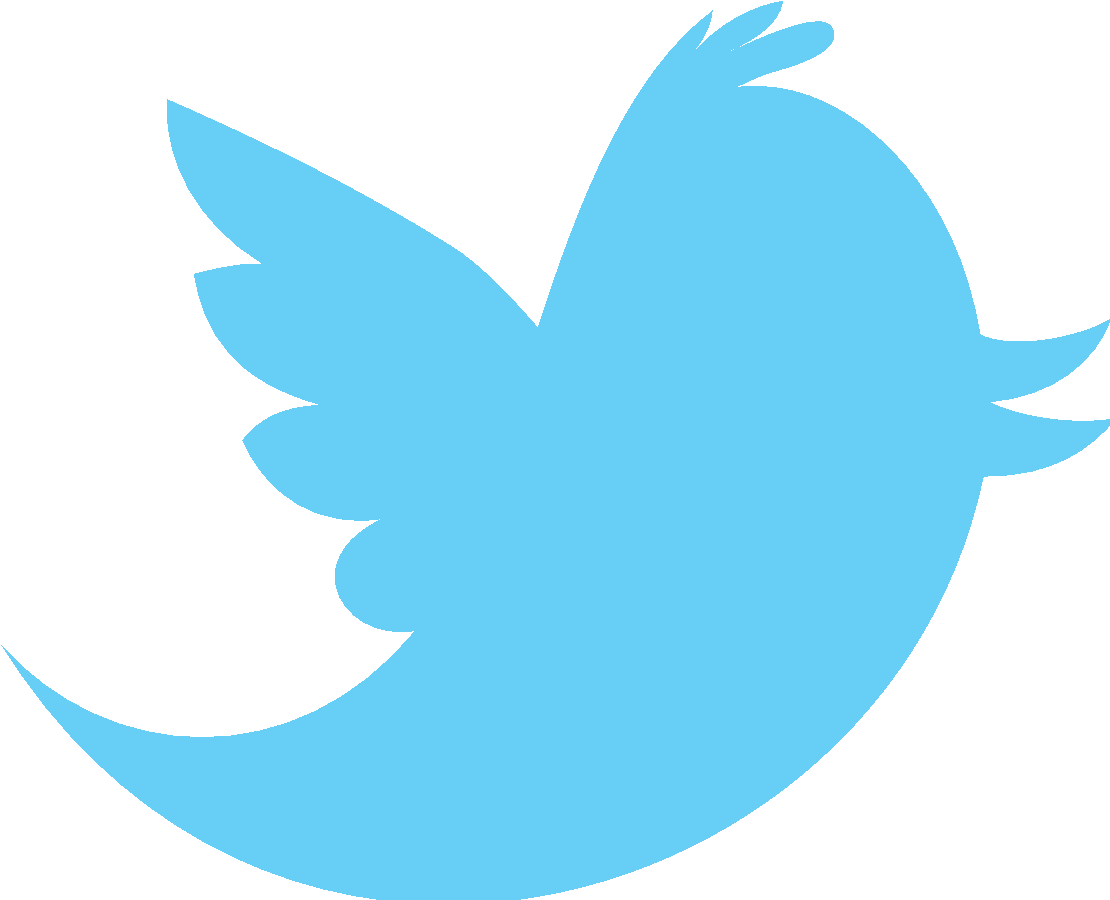 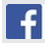 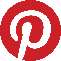 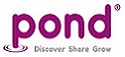 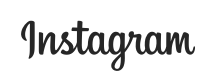 Join us in our discussion channel on Slack. 
(Any problems accessing Slack, please contact us via our enquiries email, enquiries@sciencelearn.org.nz.)
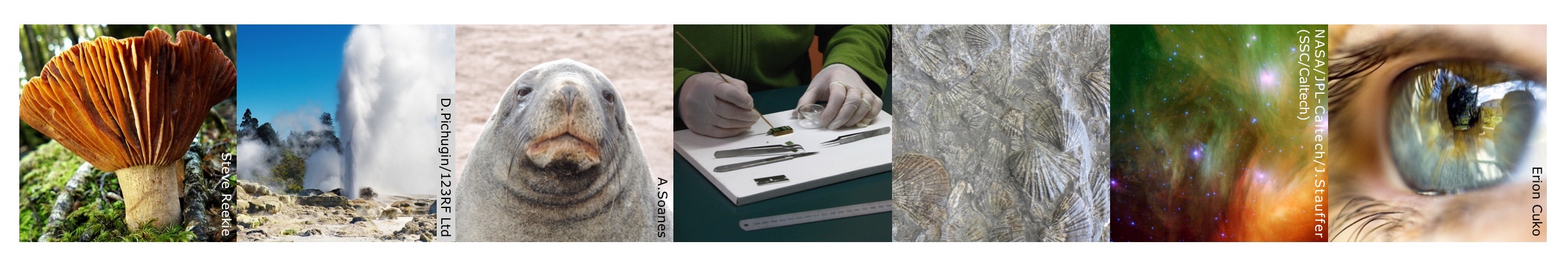